Albert SpellsU.S. Fish and Wildlife ServiceVirginia Fish and Wildlife Conservation OfficeCharles City, Virginia
Sturgeon Reward Program In James River Upstream of James River Bridge
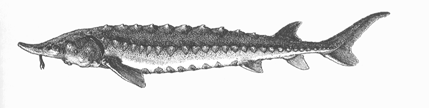 $50 for Live Sturgeon in Good Condition 
($10 for fresh dead fish)

Start Date: May 2, 2005
Stop Date: June 30, 2005

Participants Must Have in Their Possession a 
VMRC Scientific Collector’s Permit

To Obtain Permit Call (804) 829-5627

To Report Sturgeon Capture Call These #s: 
Pager:1-888-232-0270 
Cell Phone: (804) 677-7268

Calls Must Be Received Between 7:00 a.m. and 12:00 noon, 
Monday through Friday only
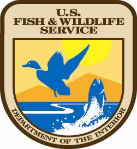 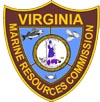 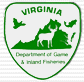 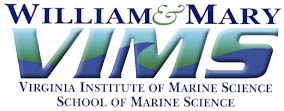 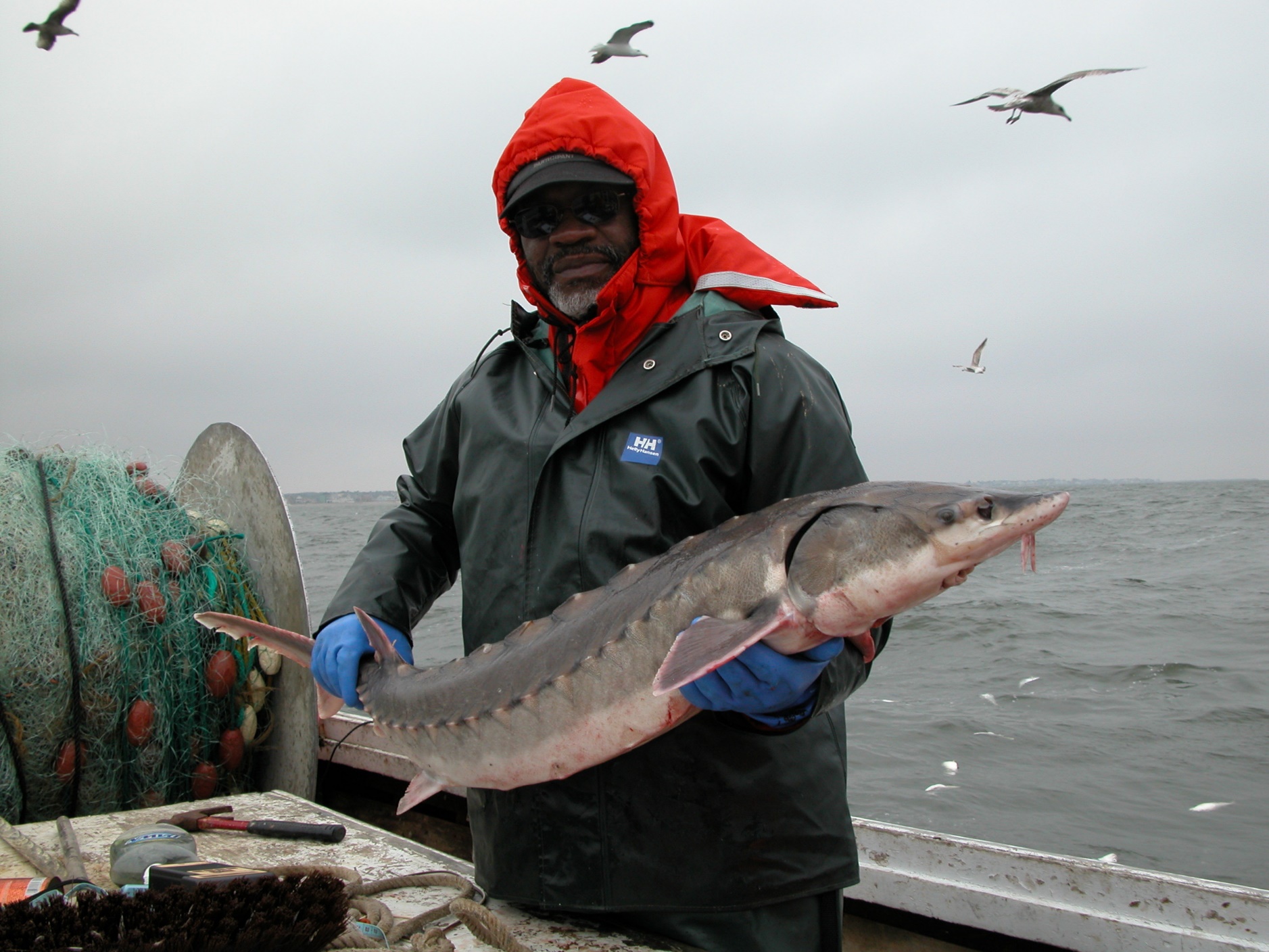 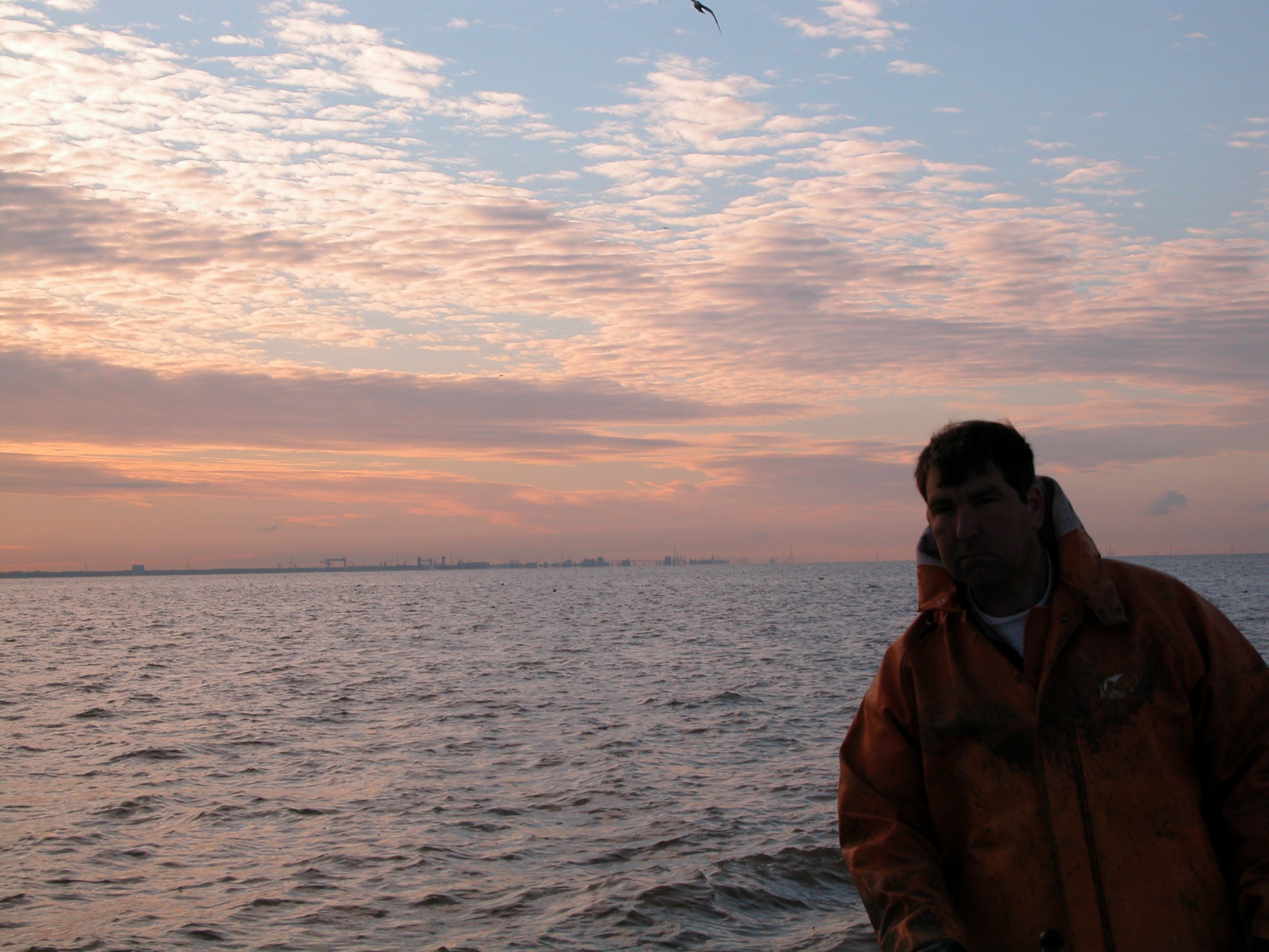 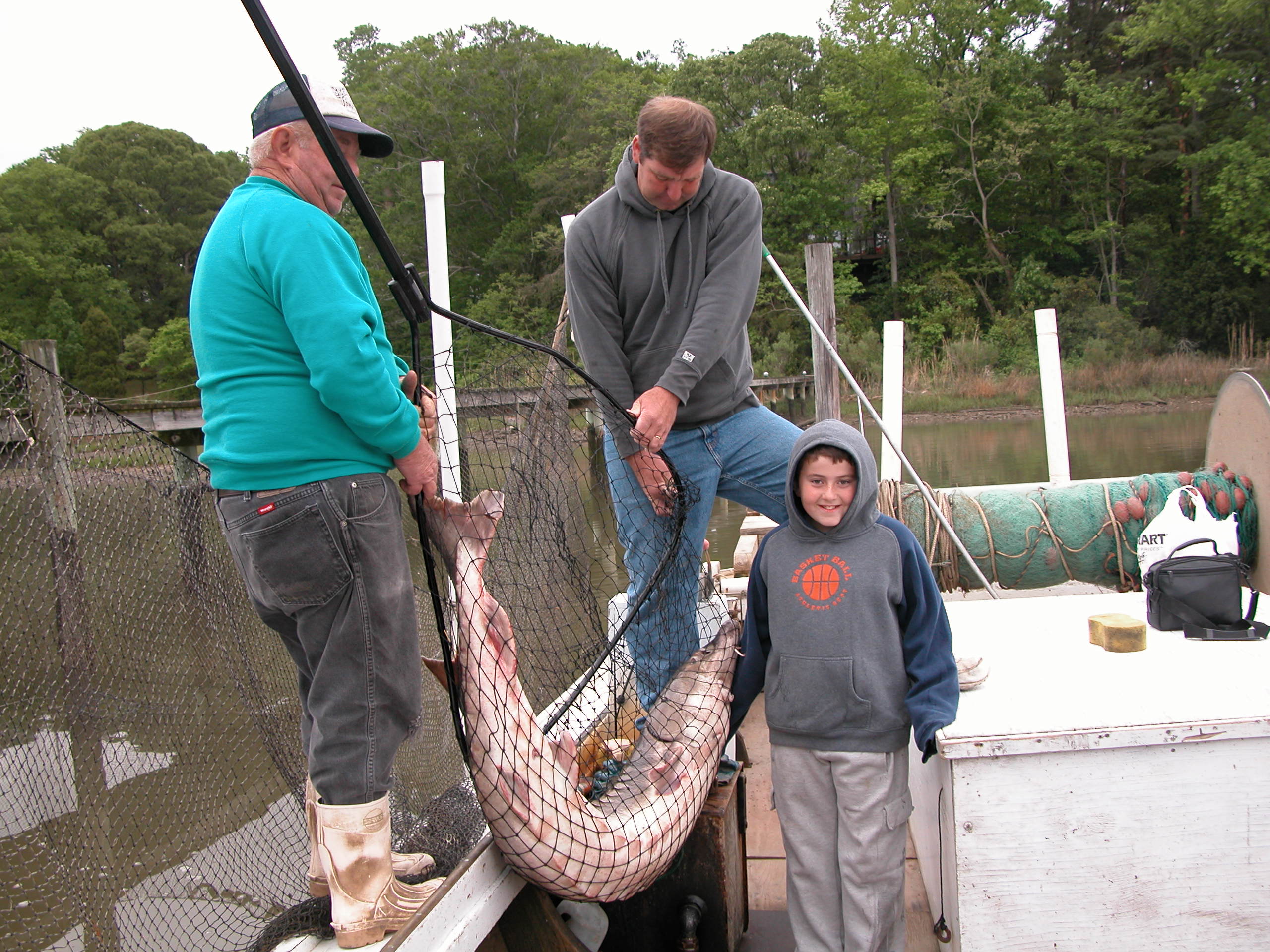 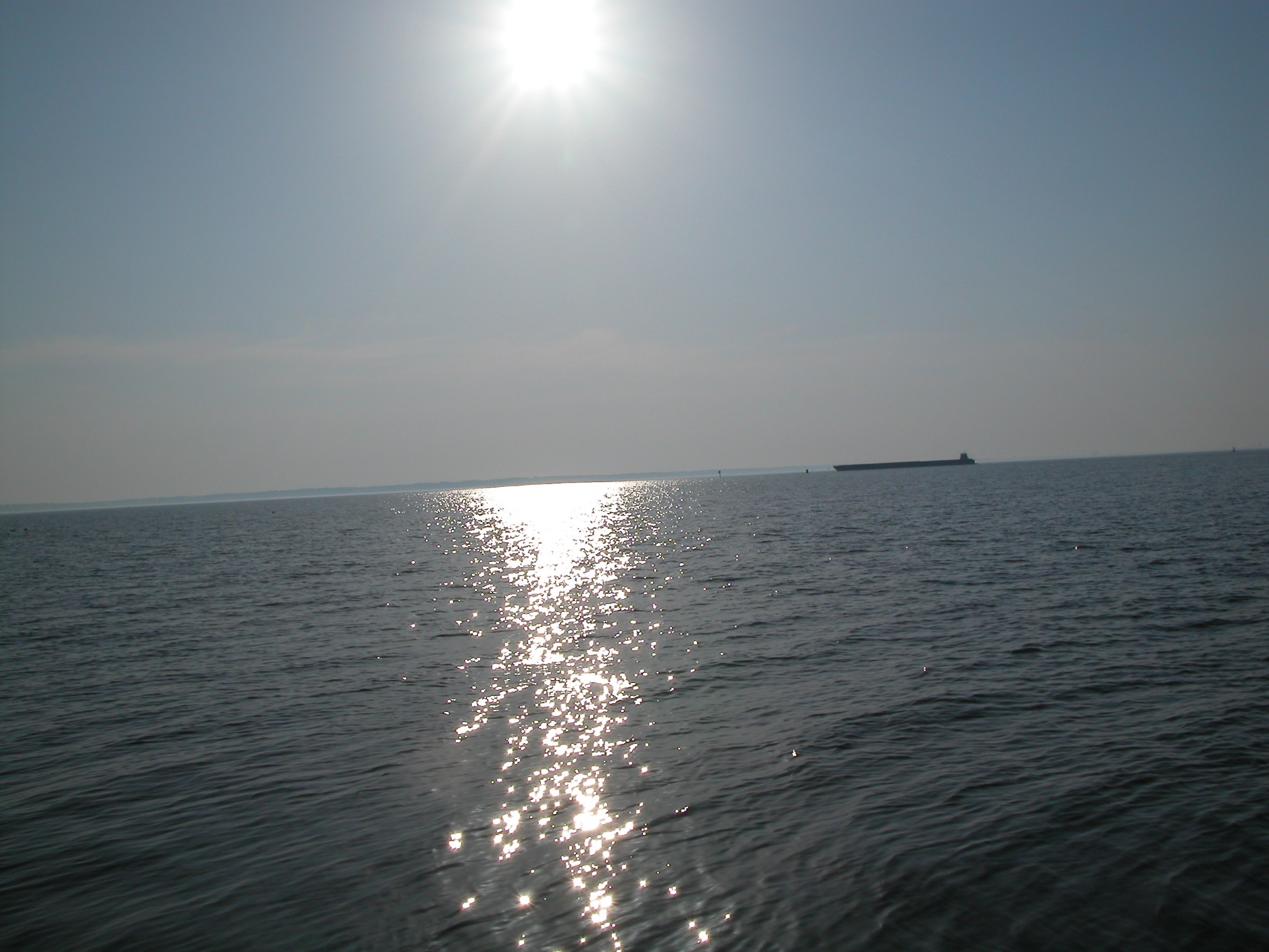 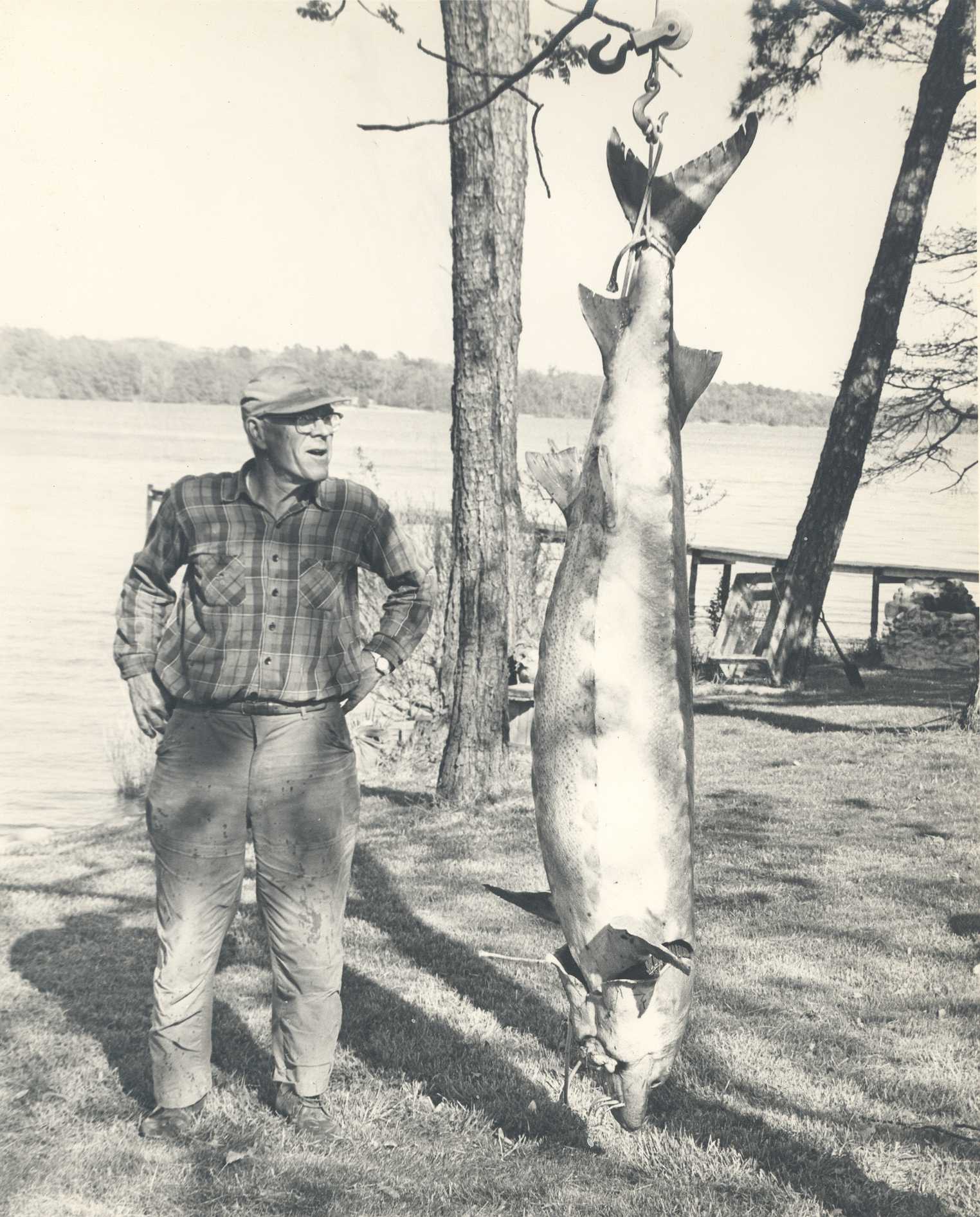 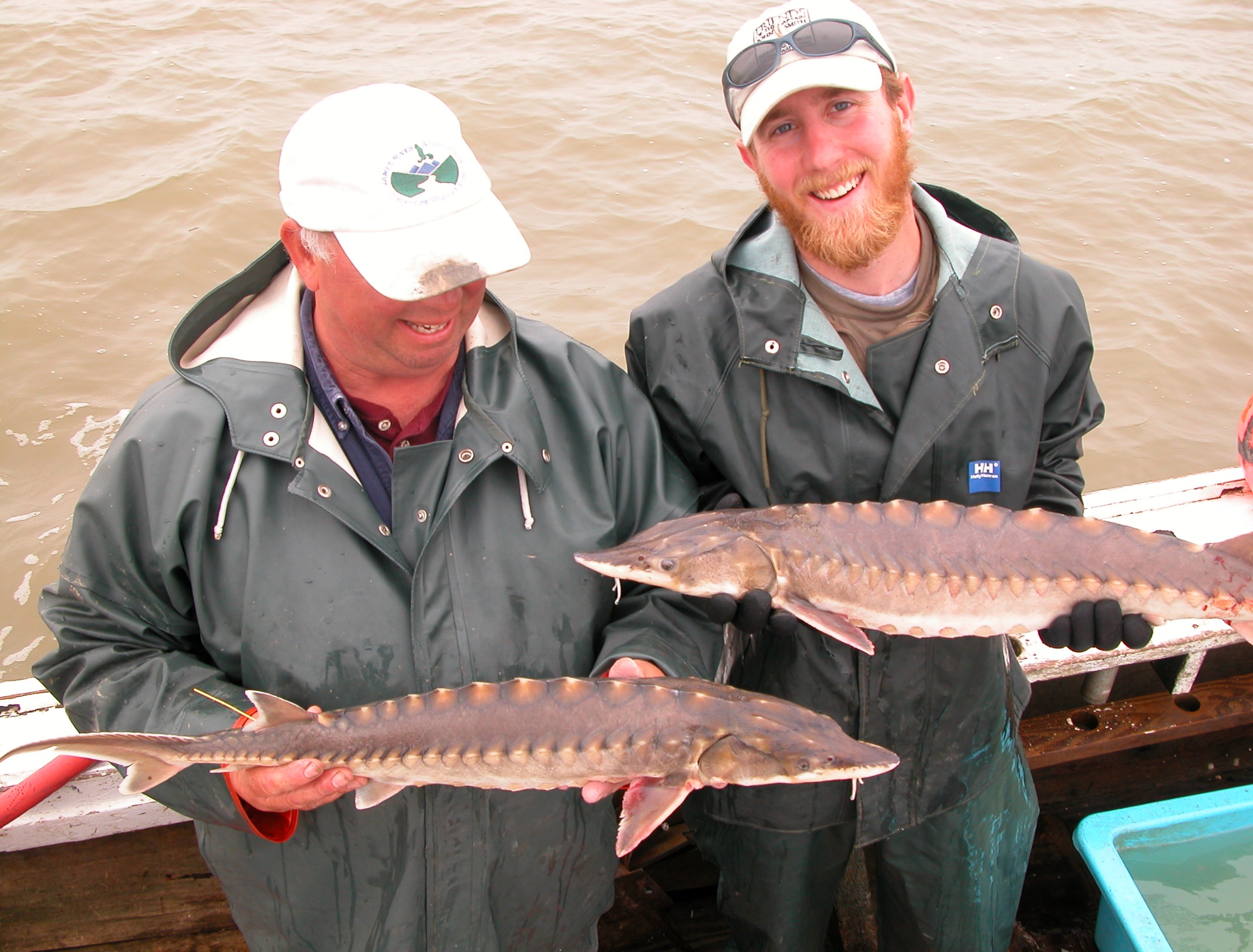 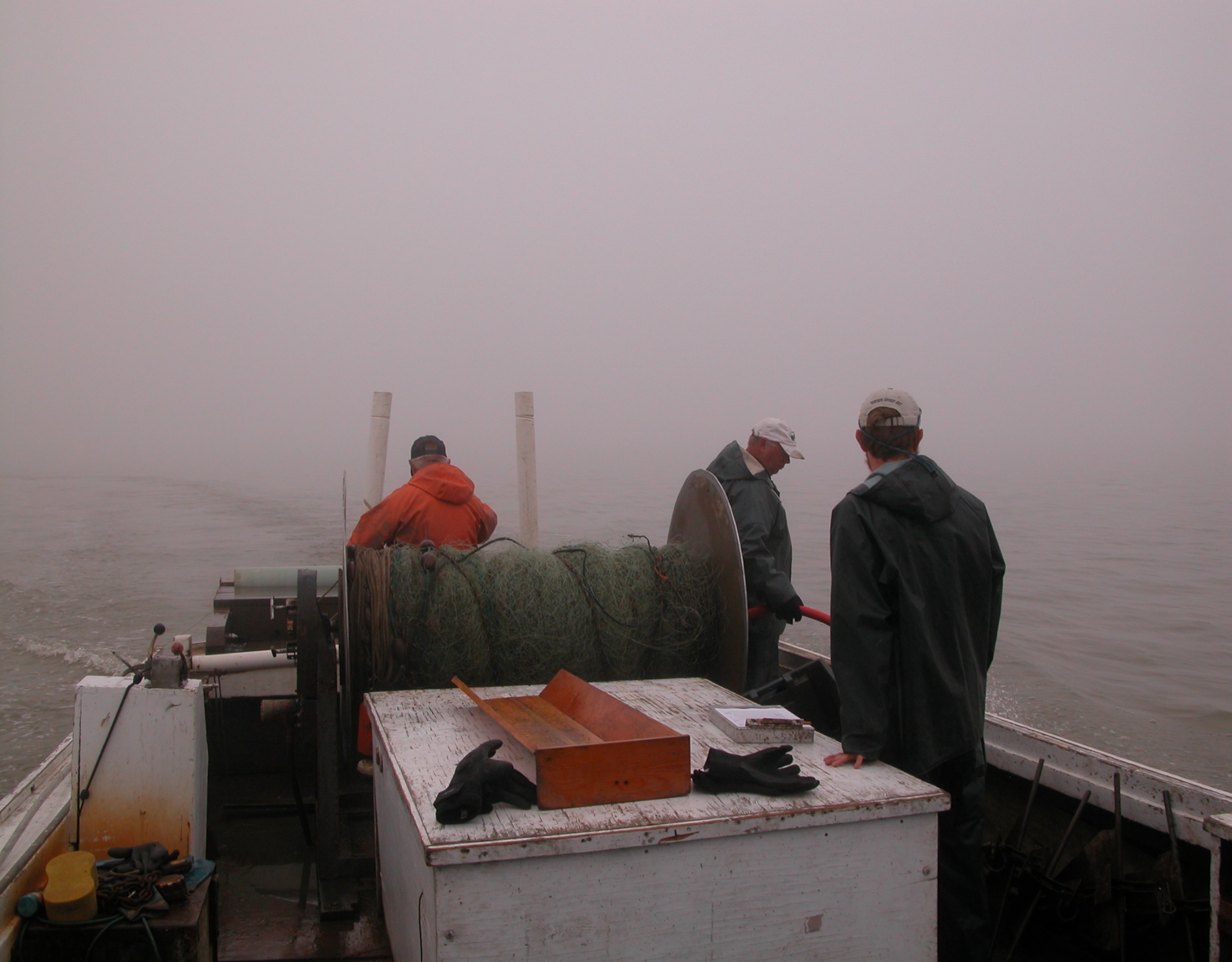 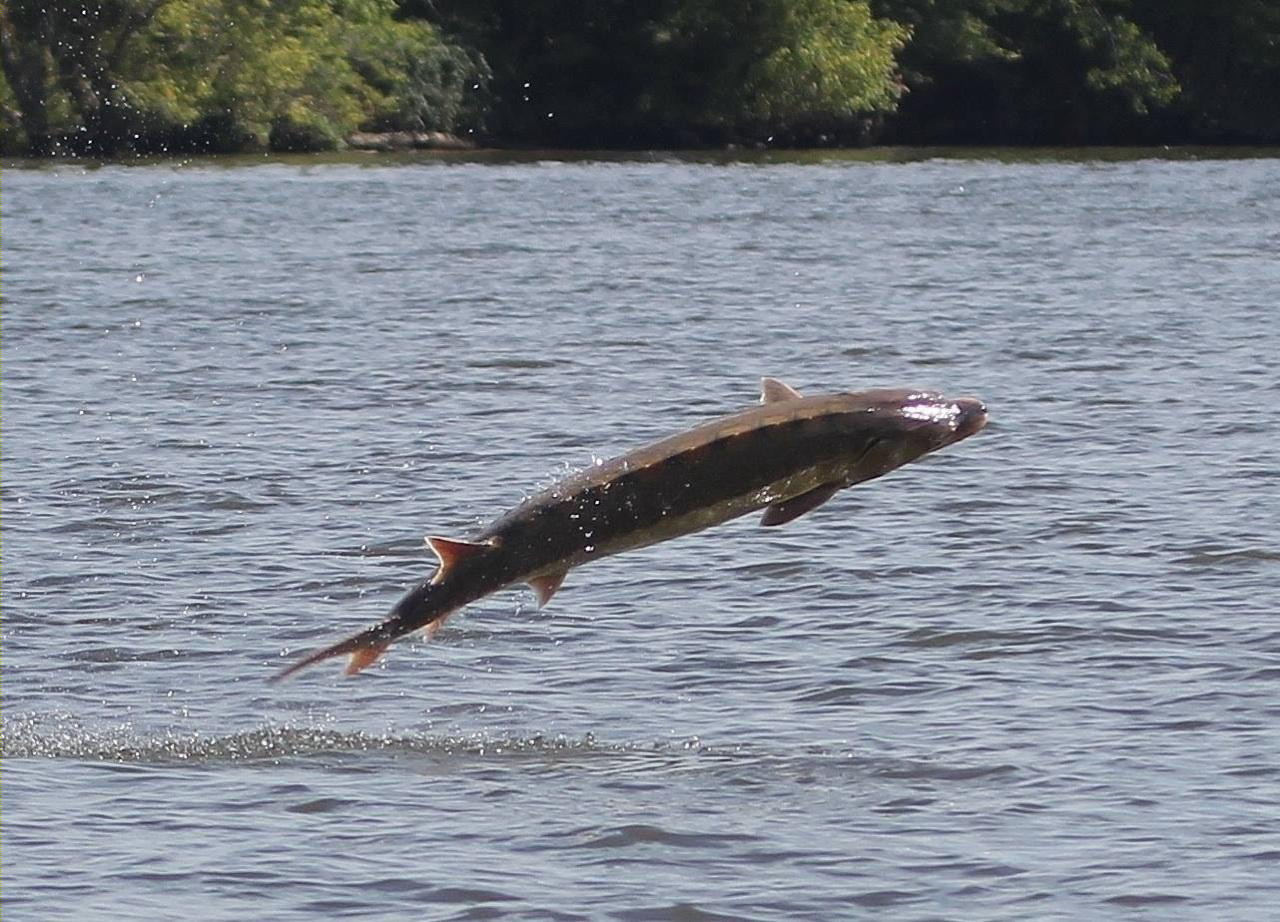 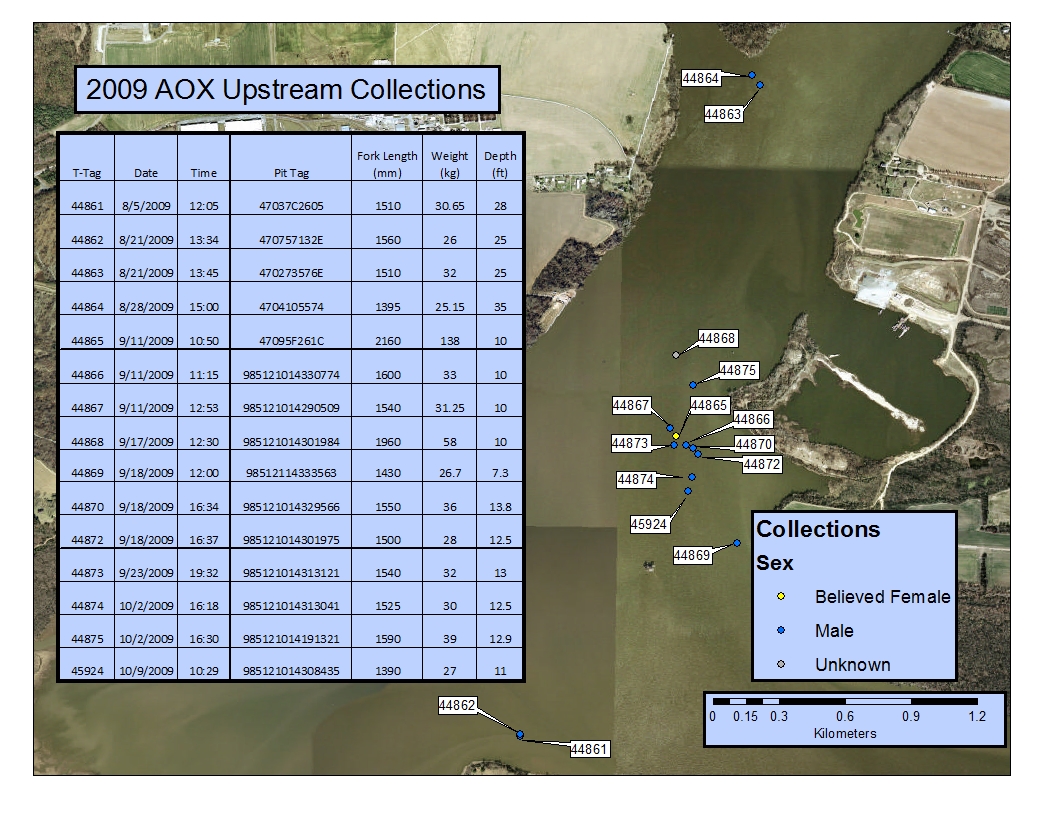 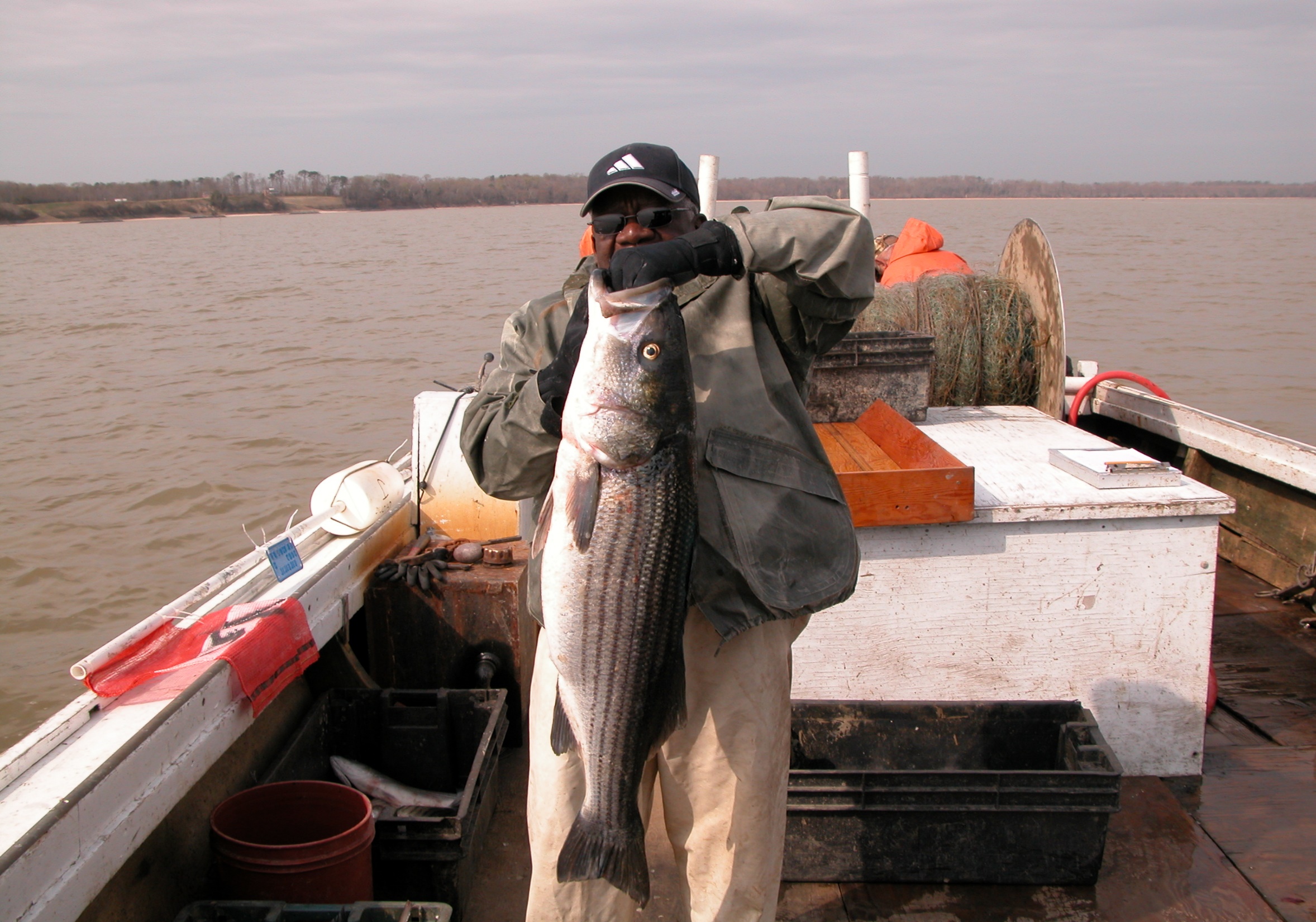 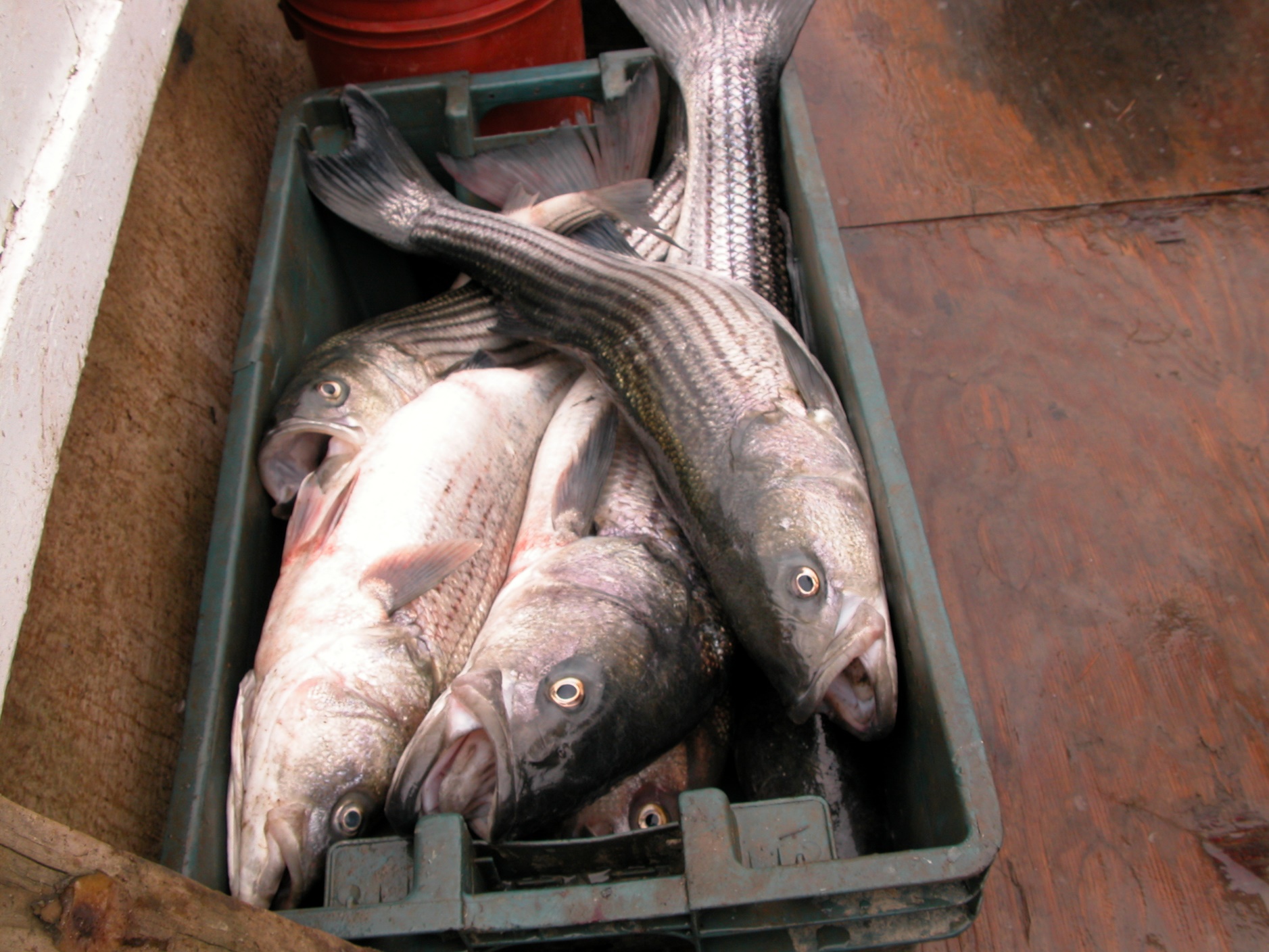 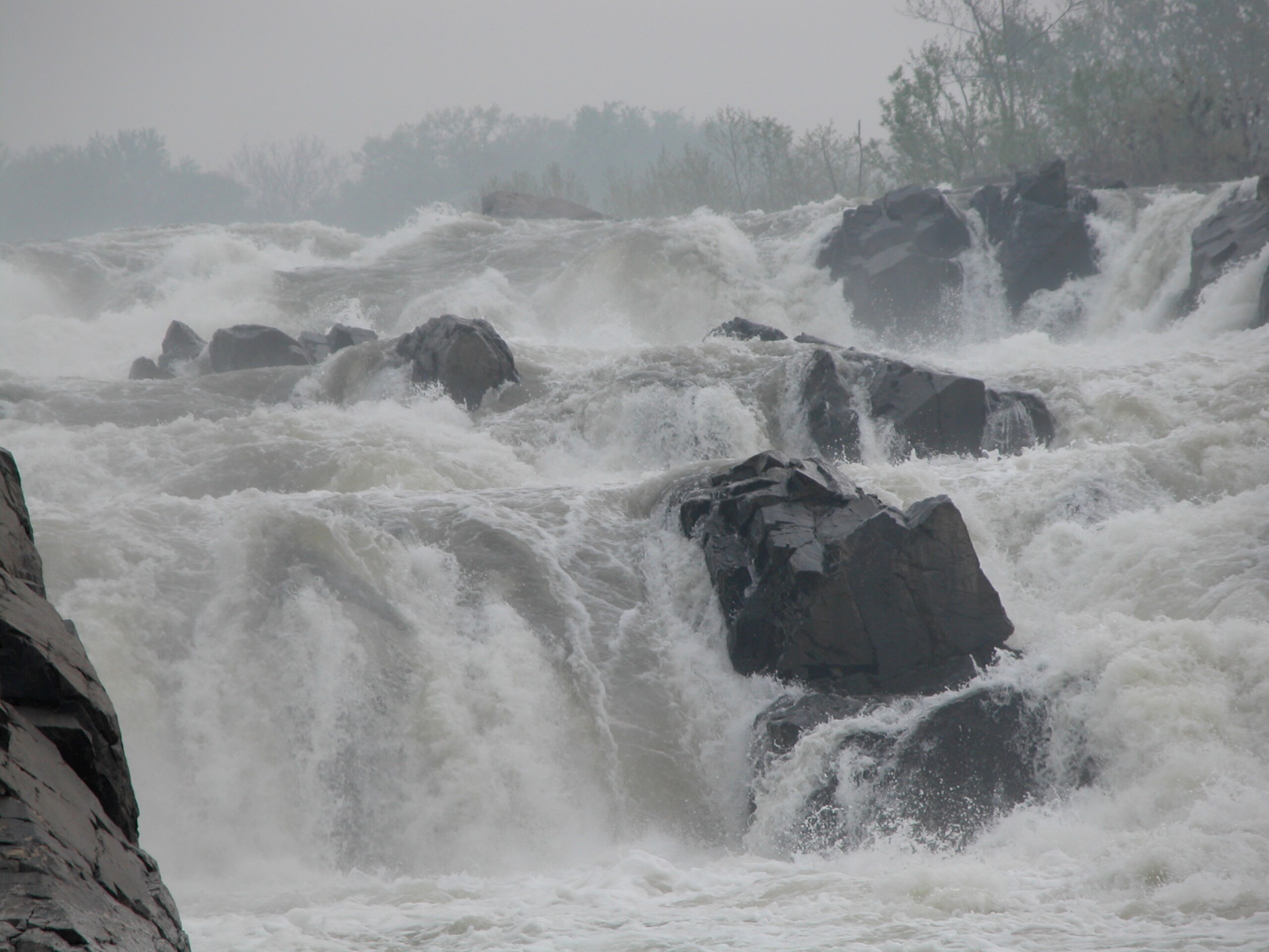 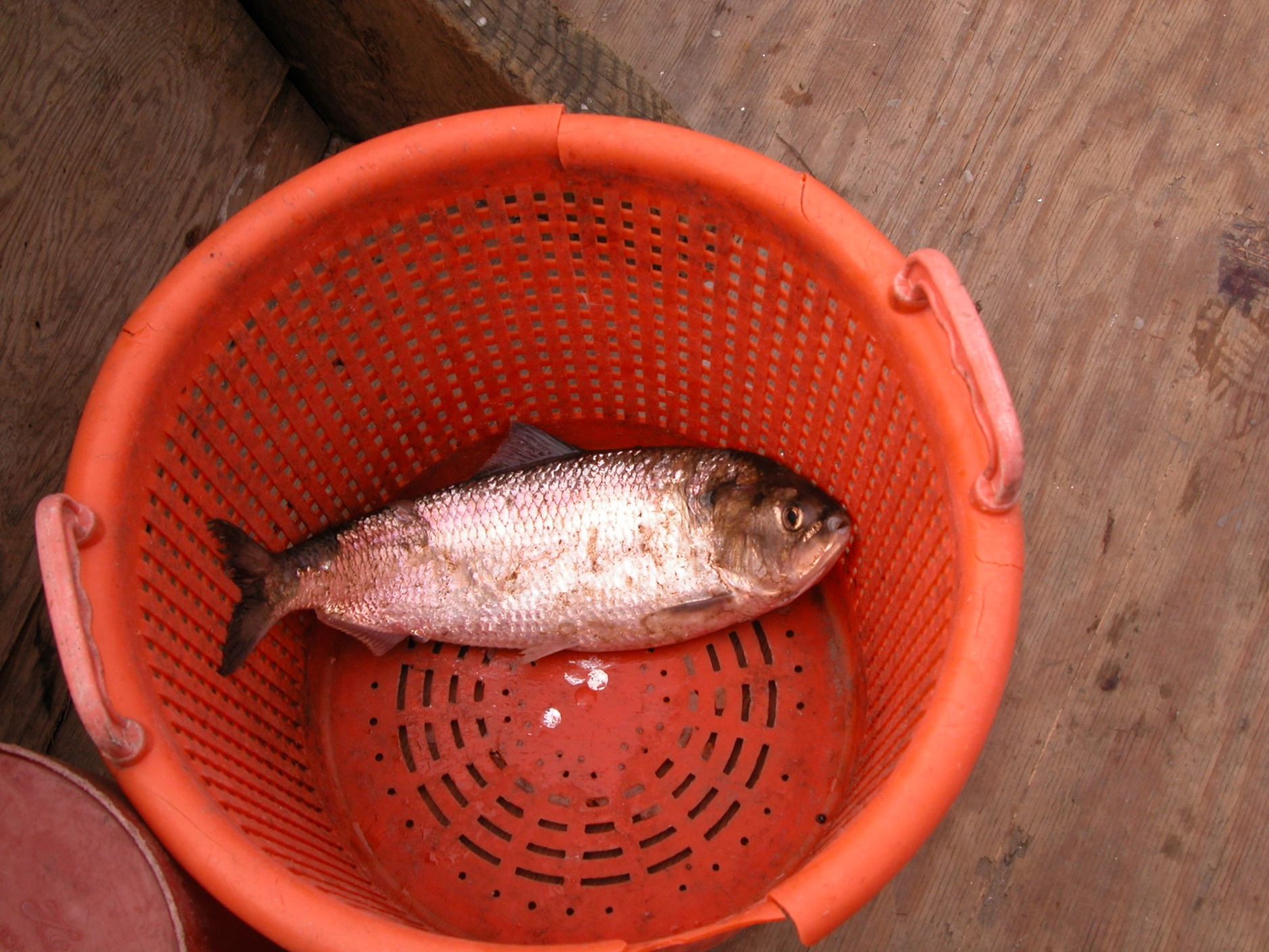 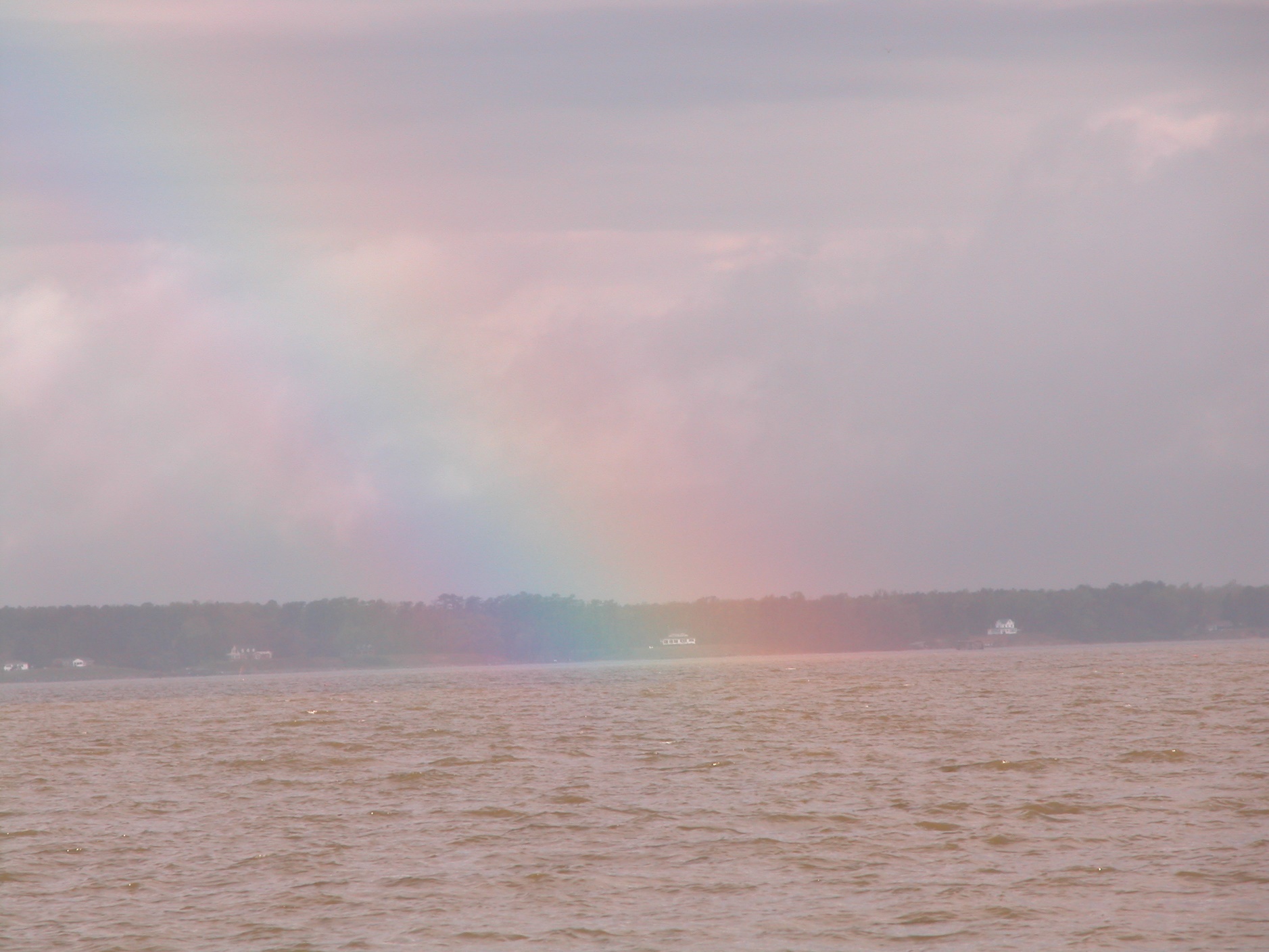 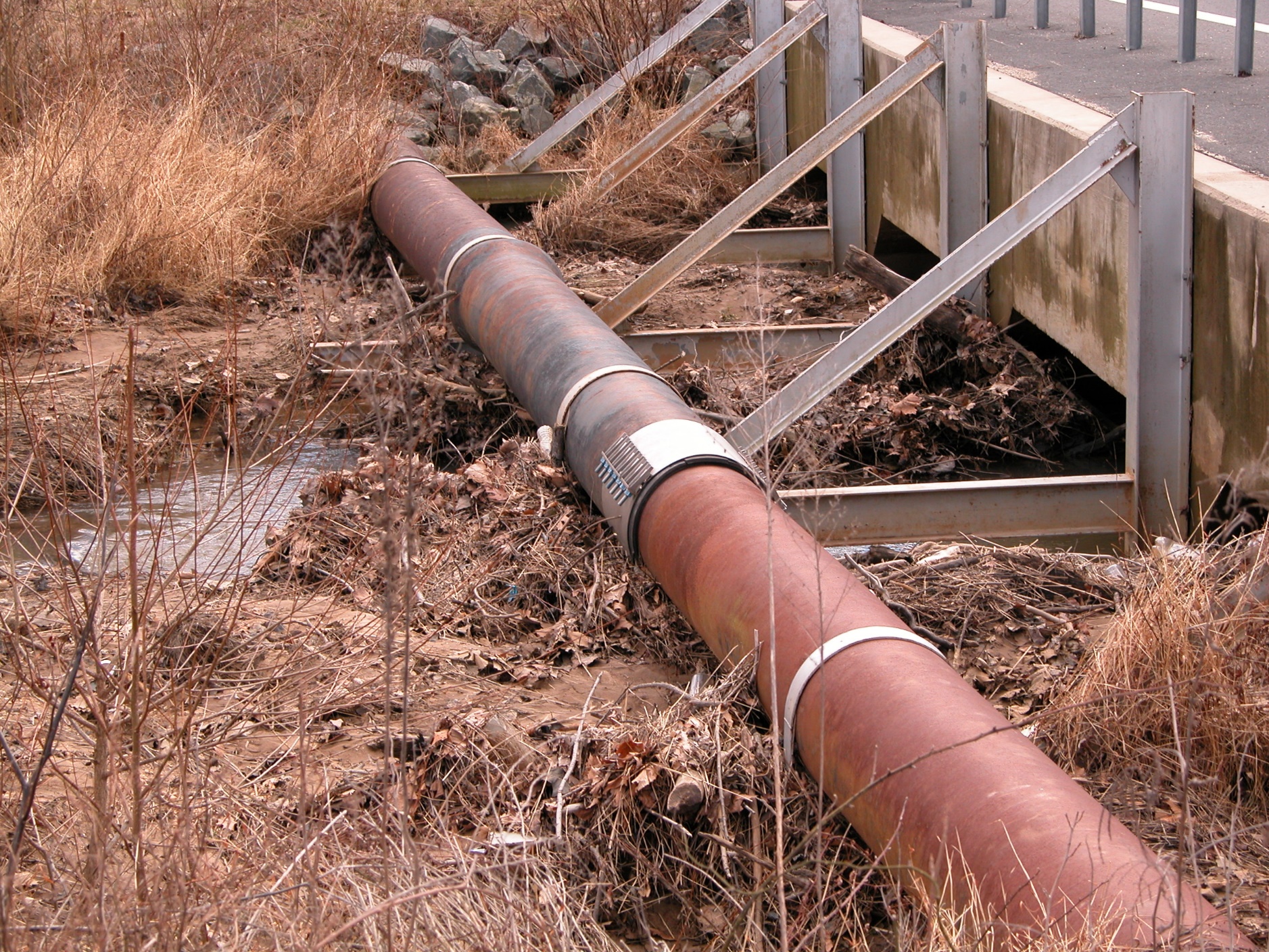 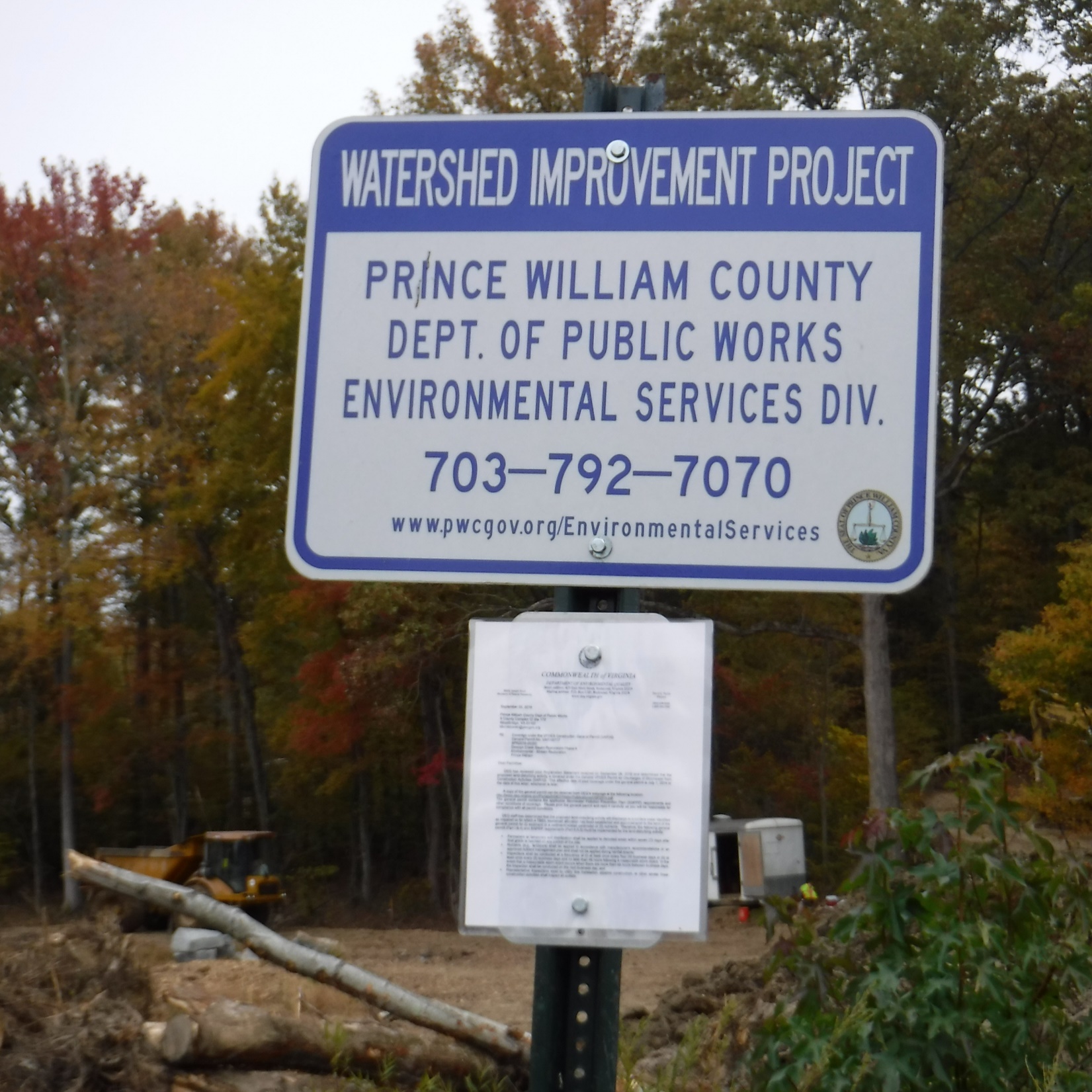 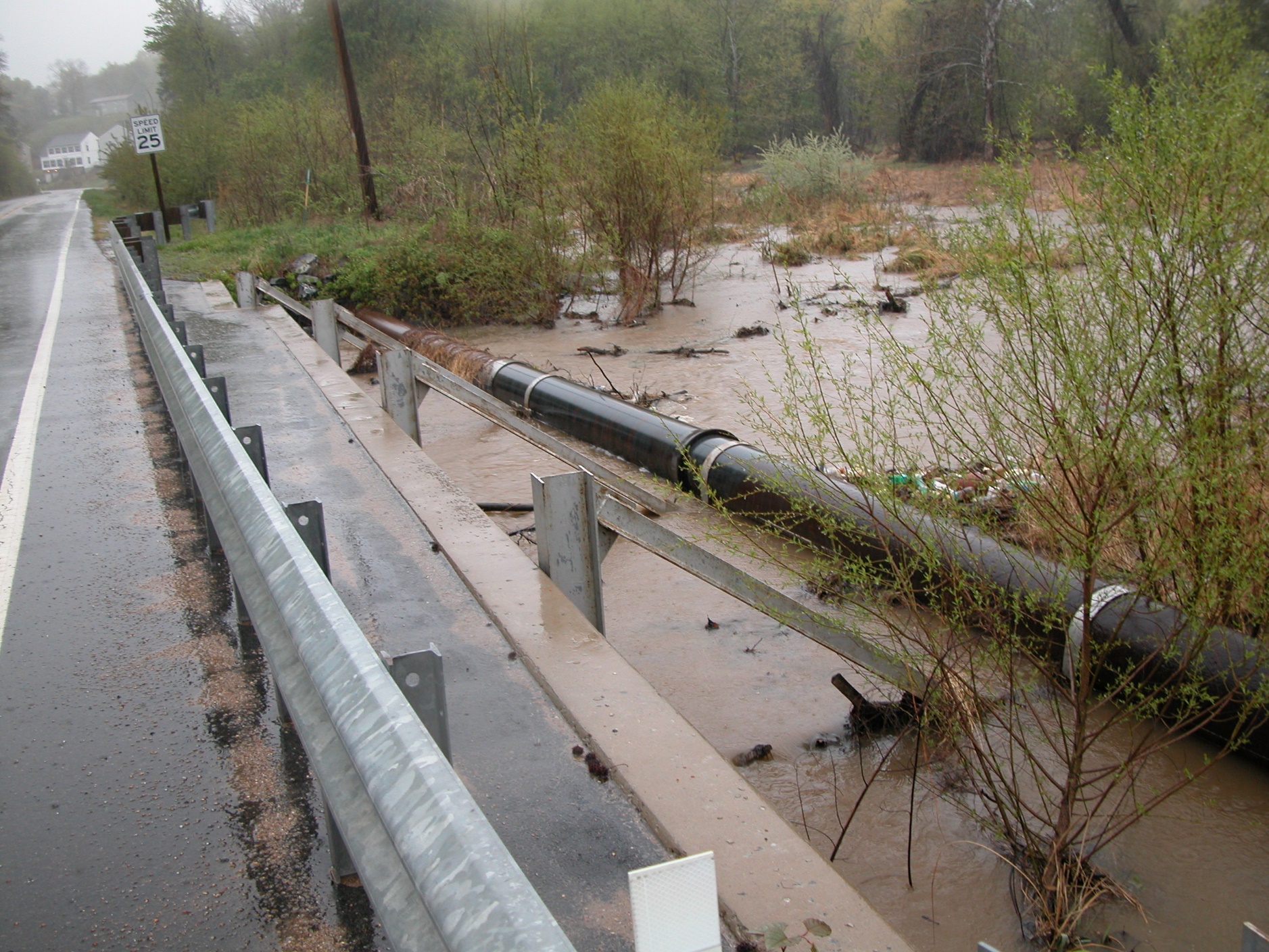 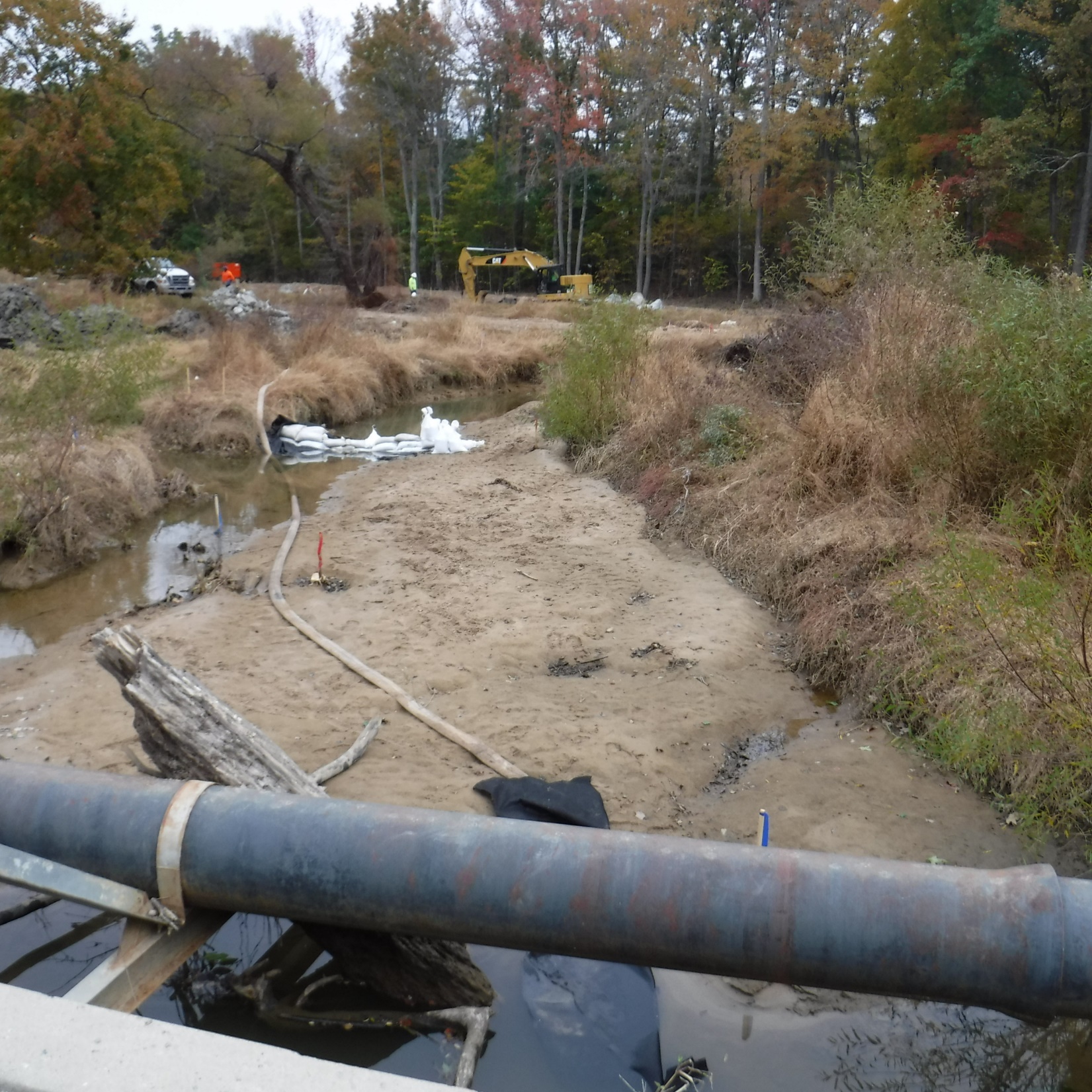 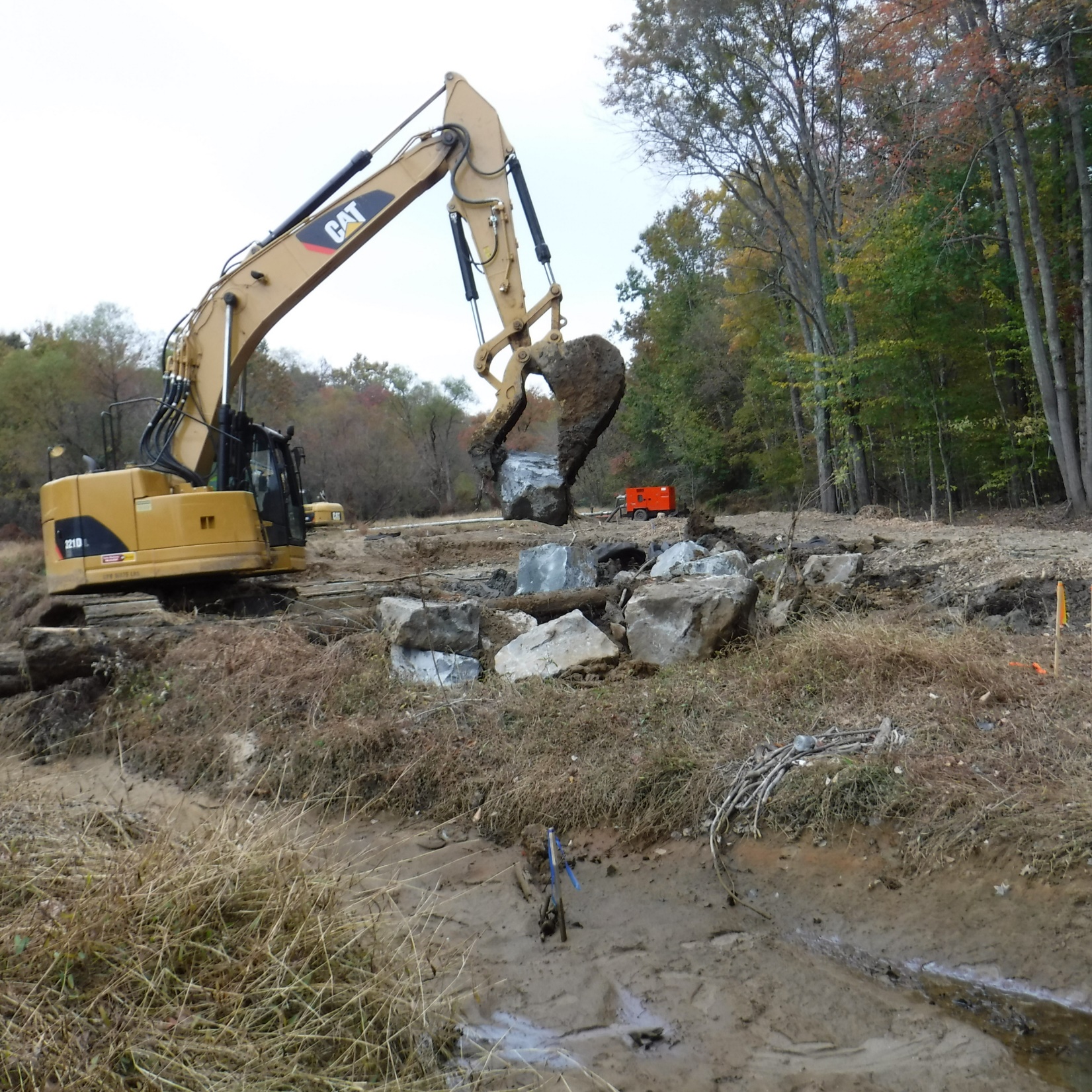 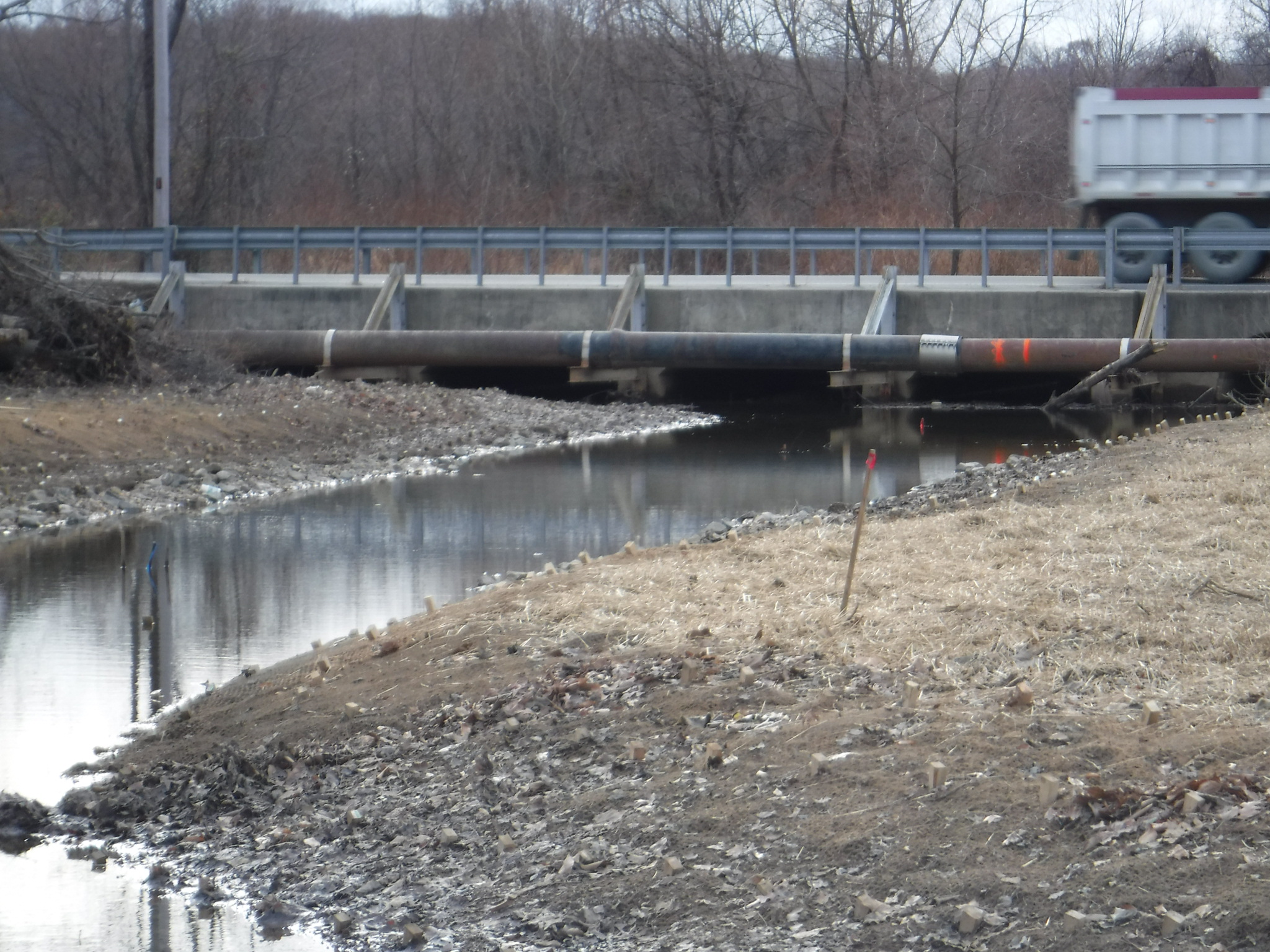 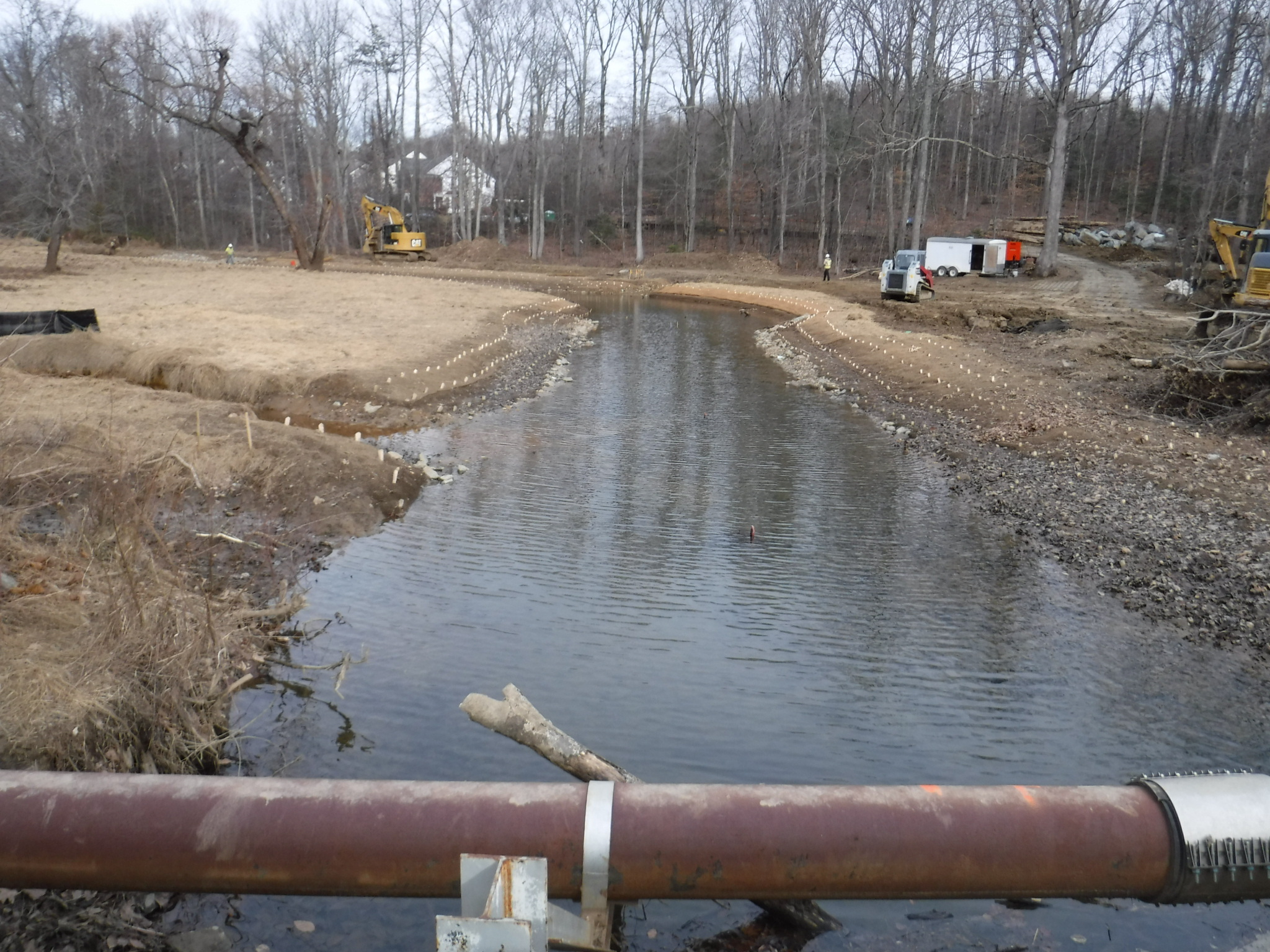 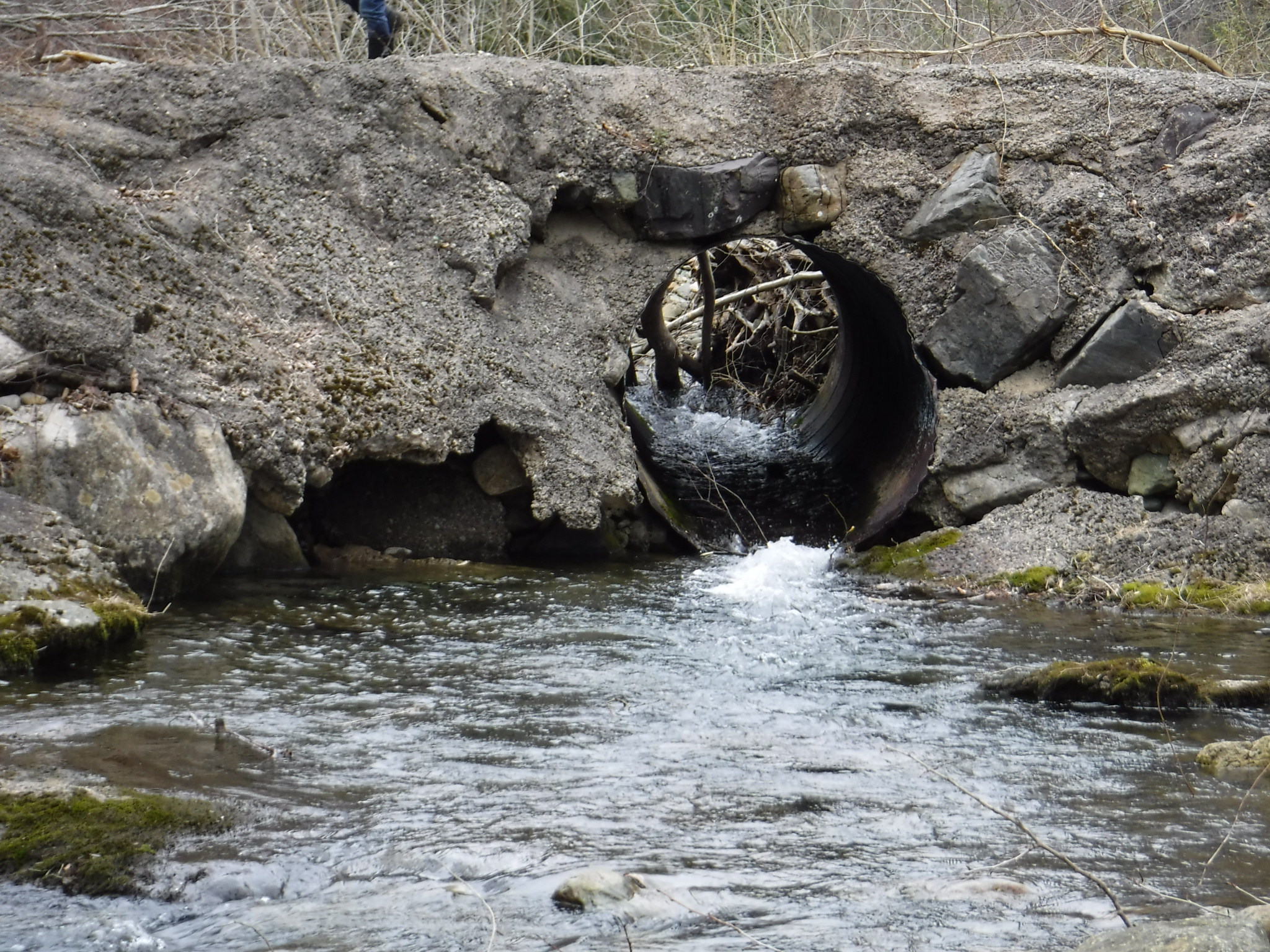 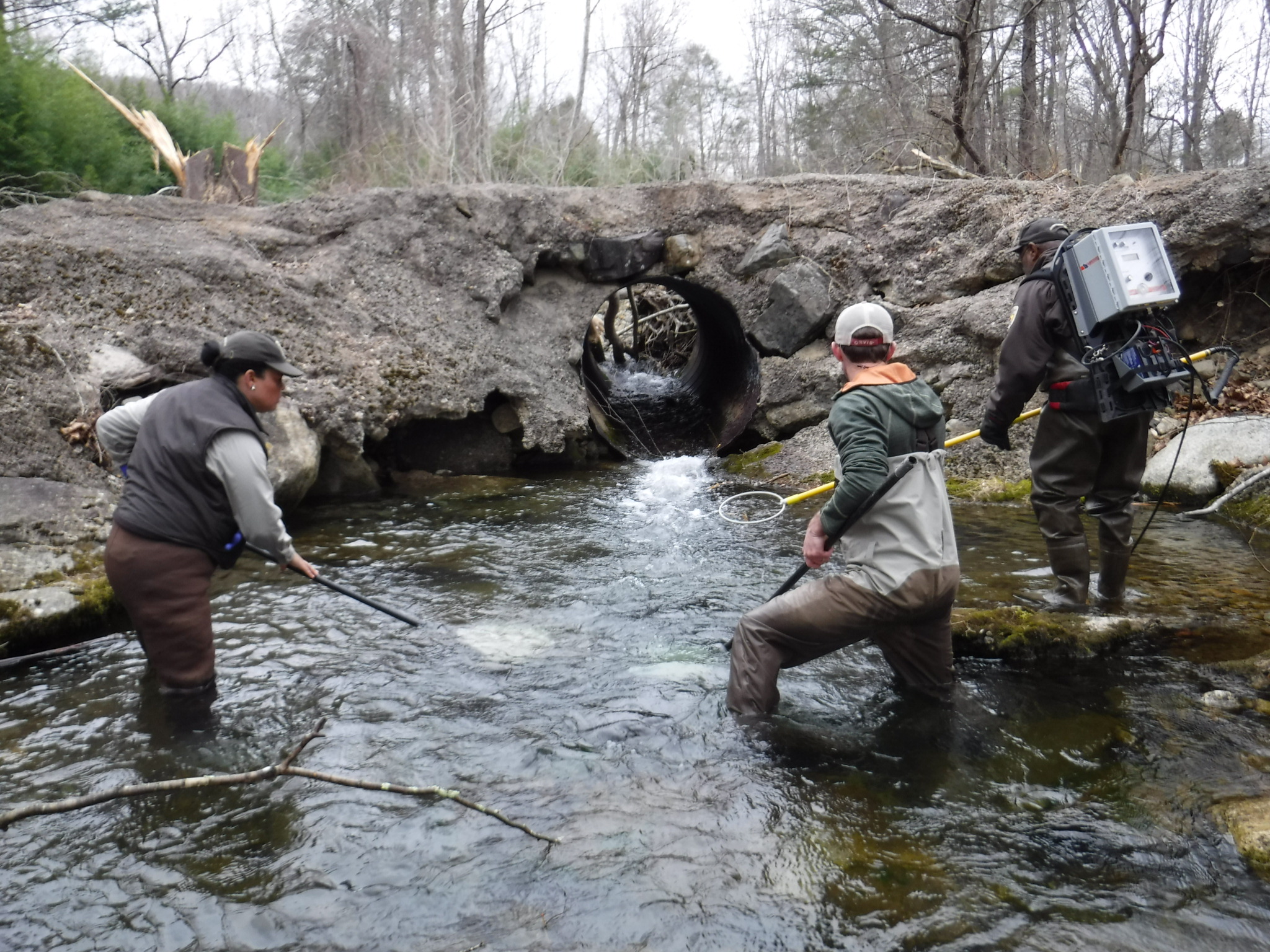 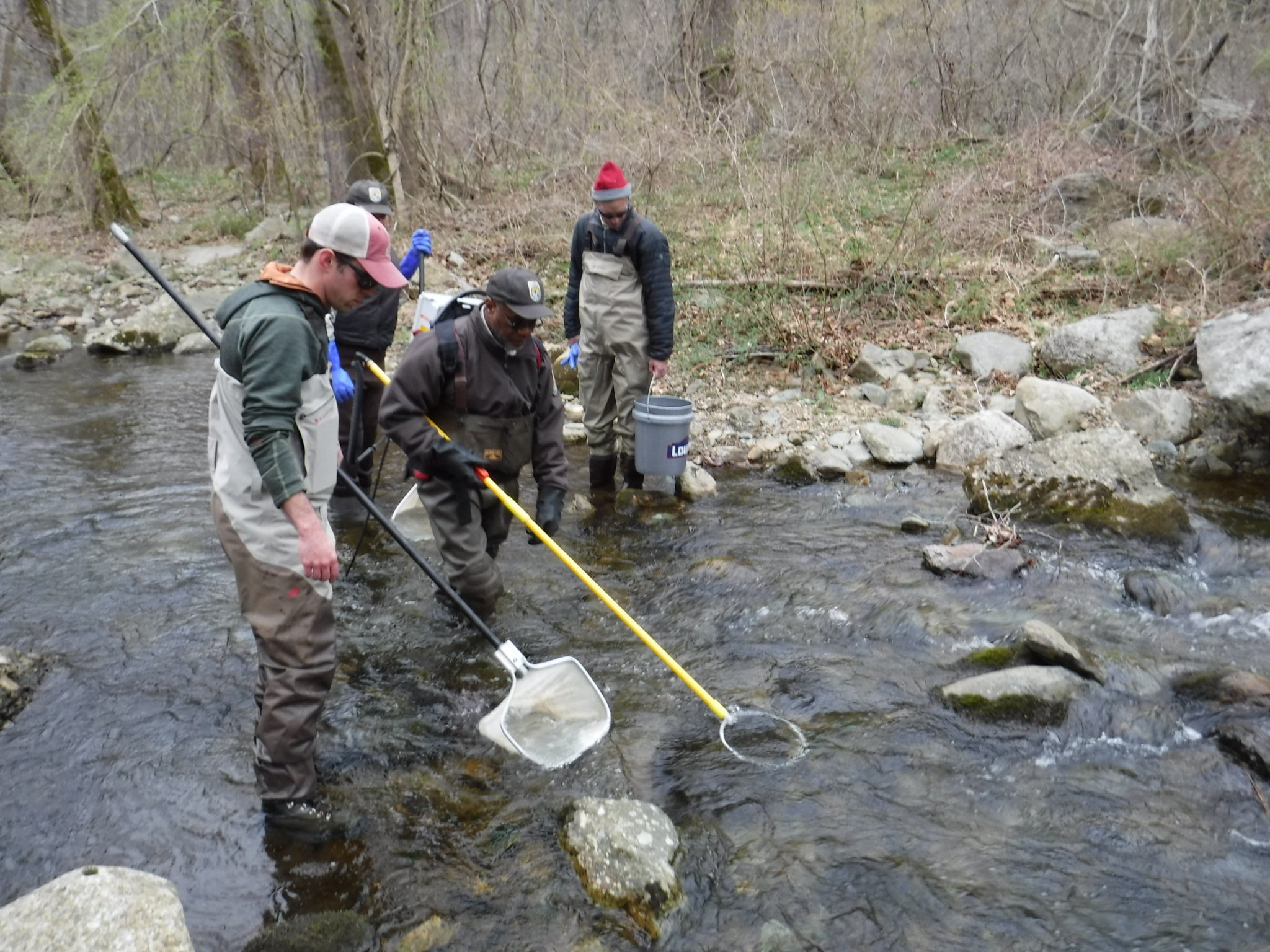 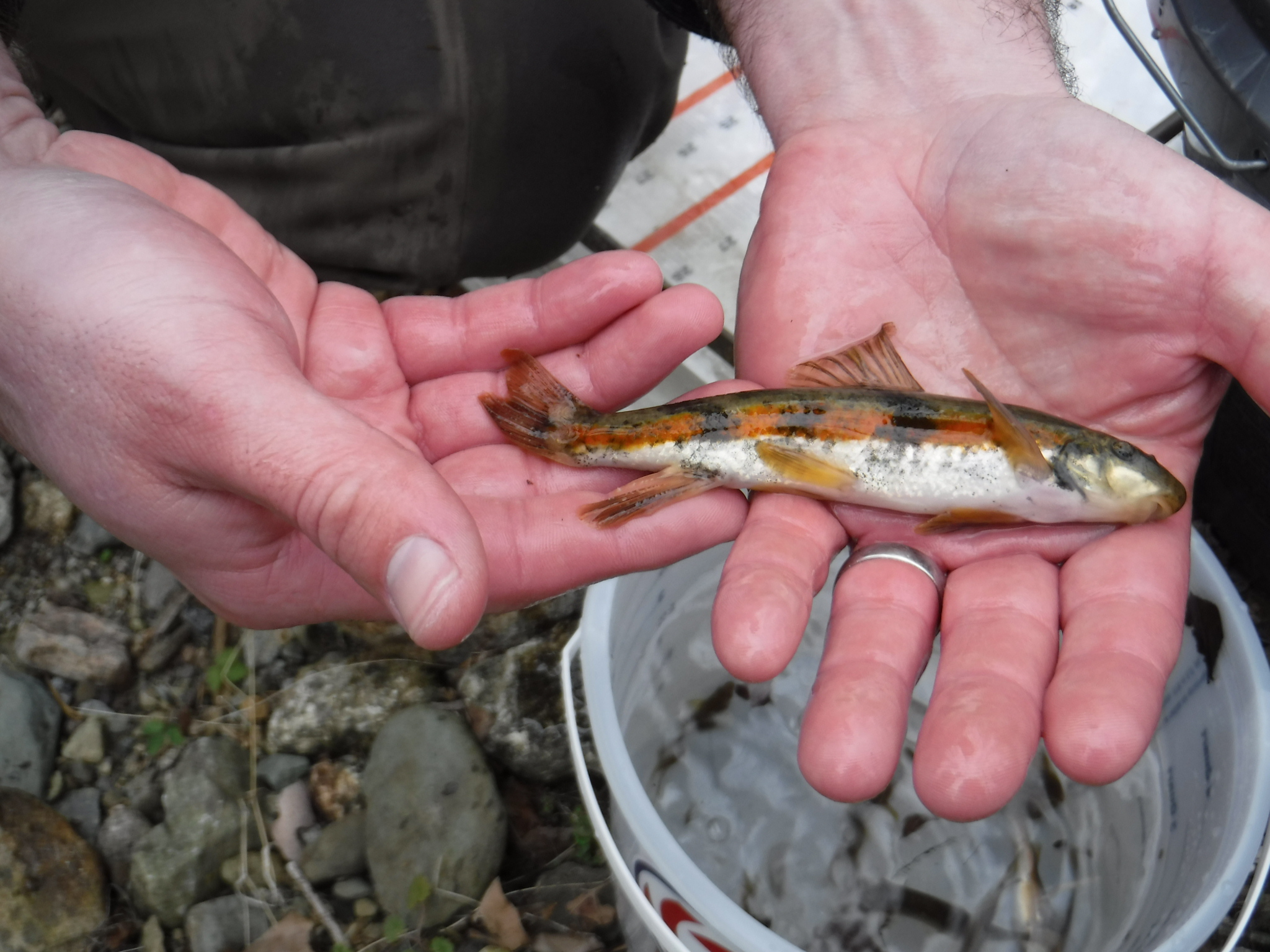 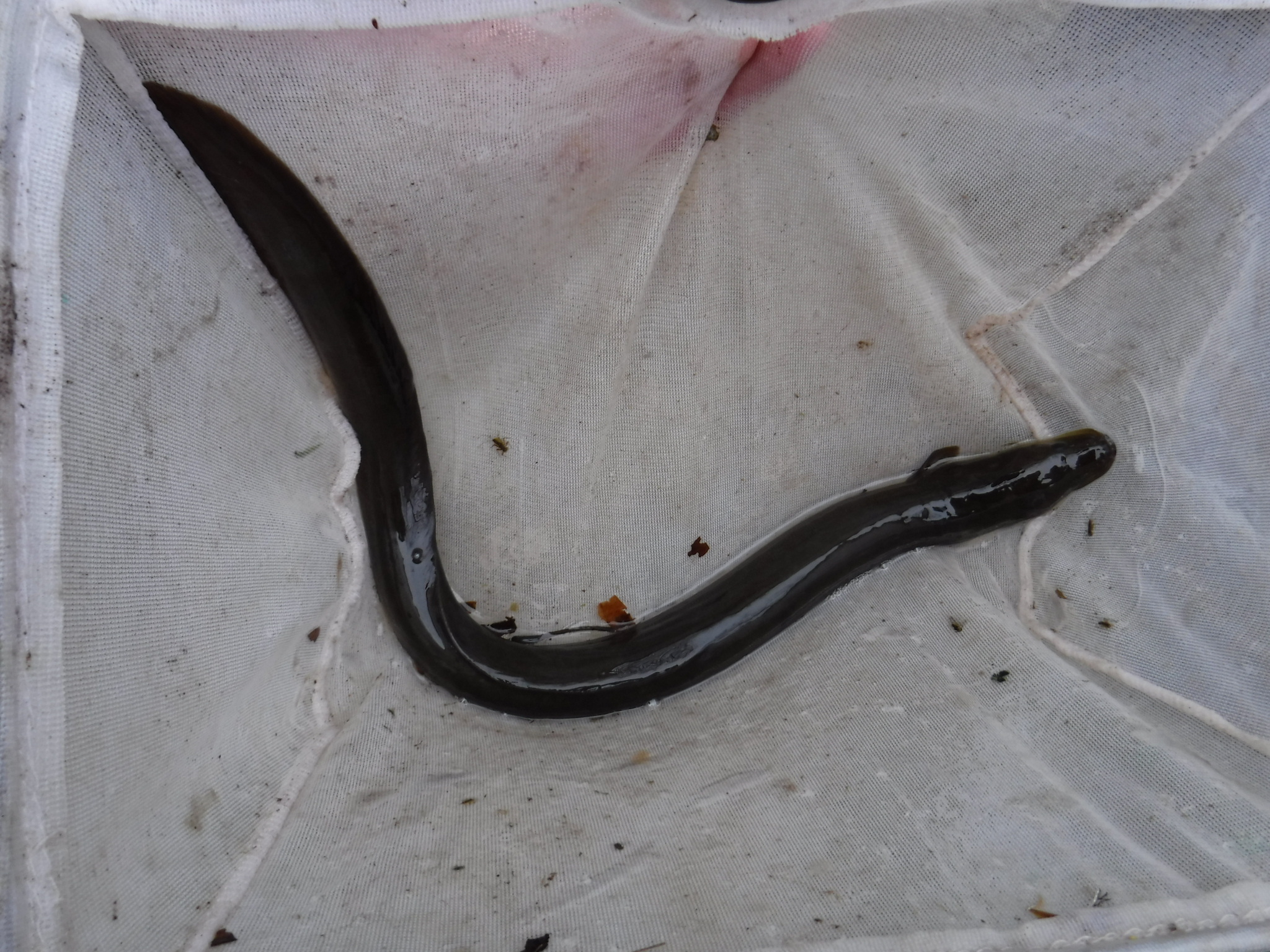 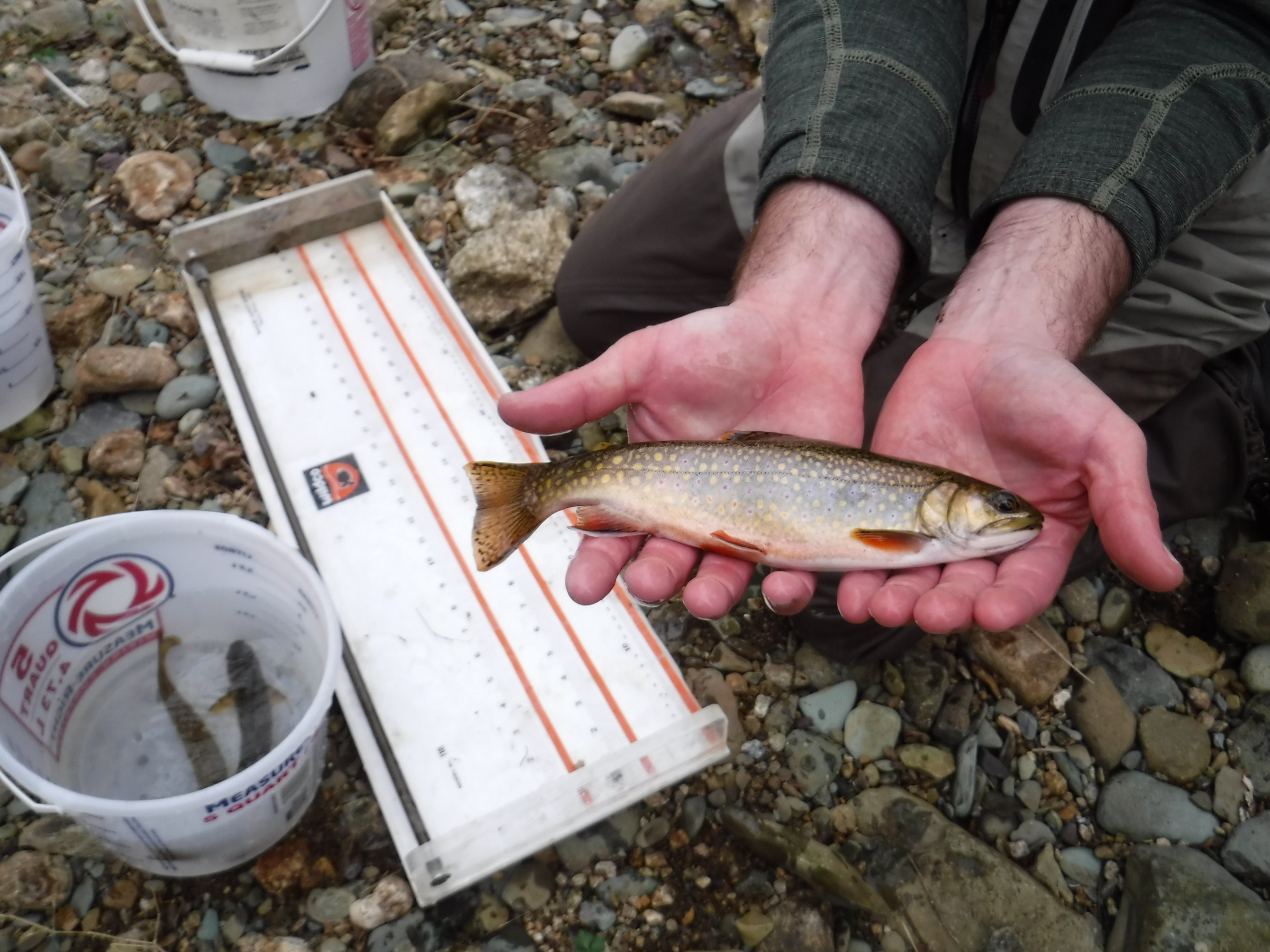 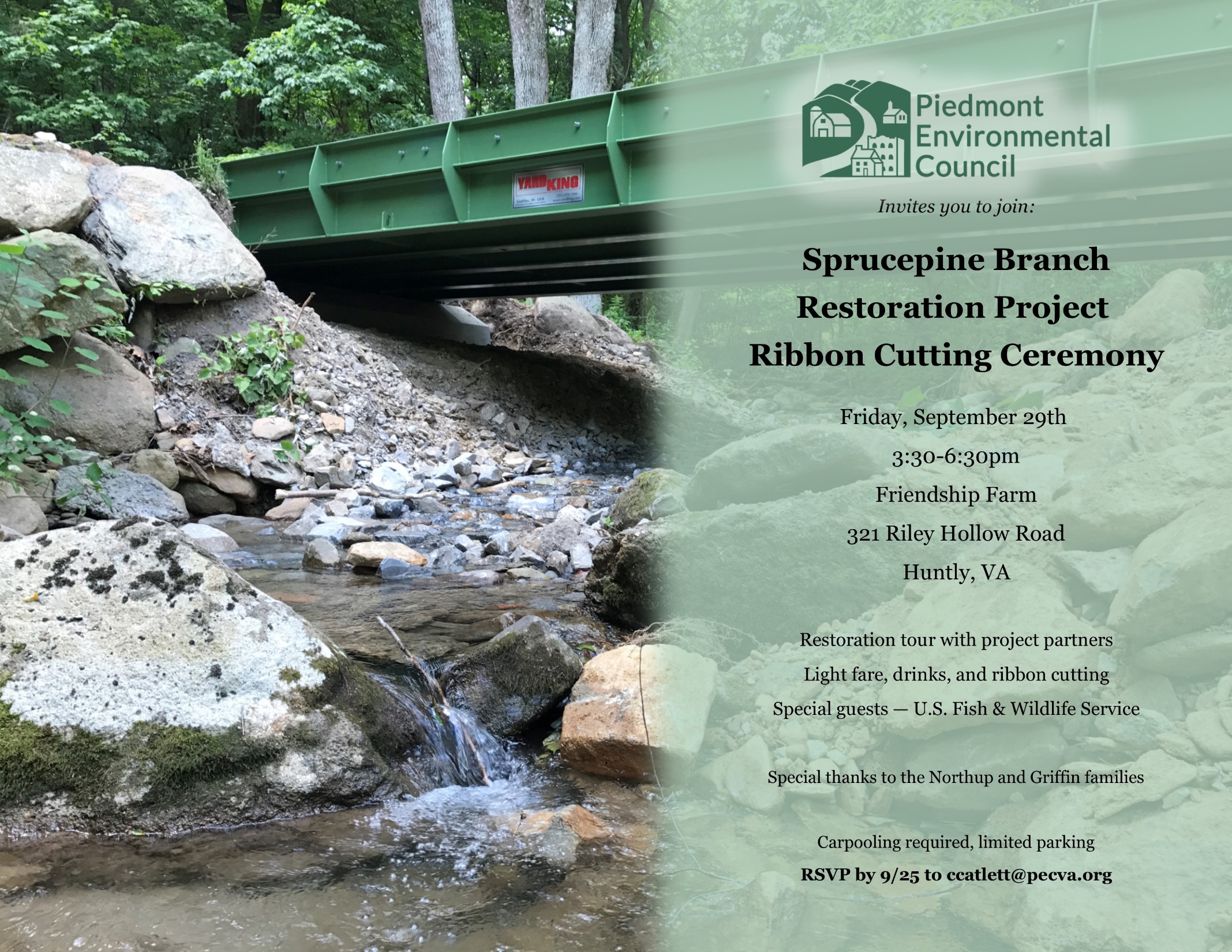 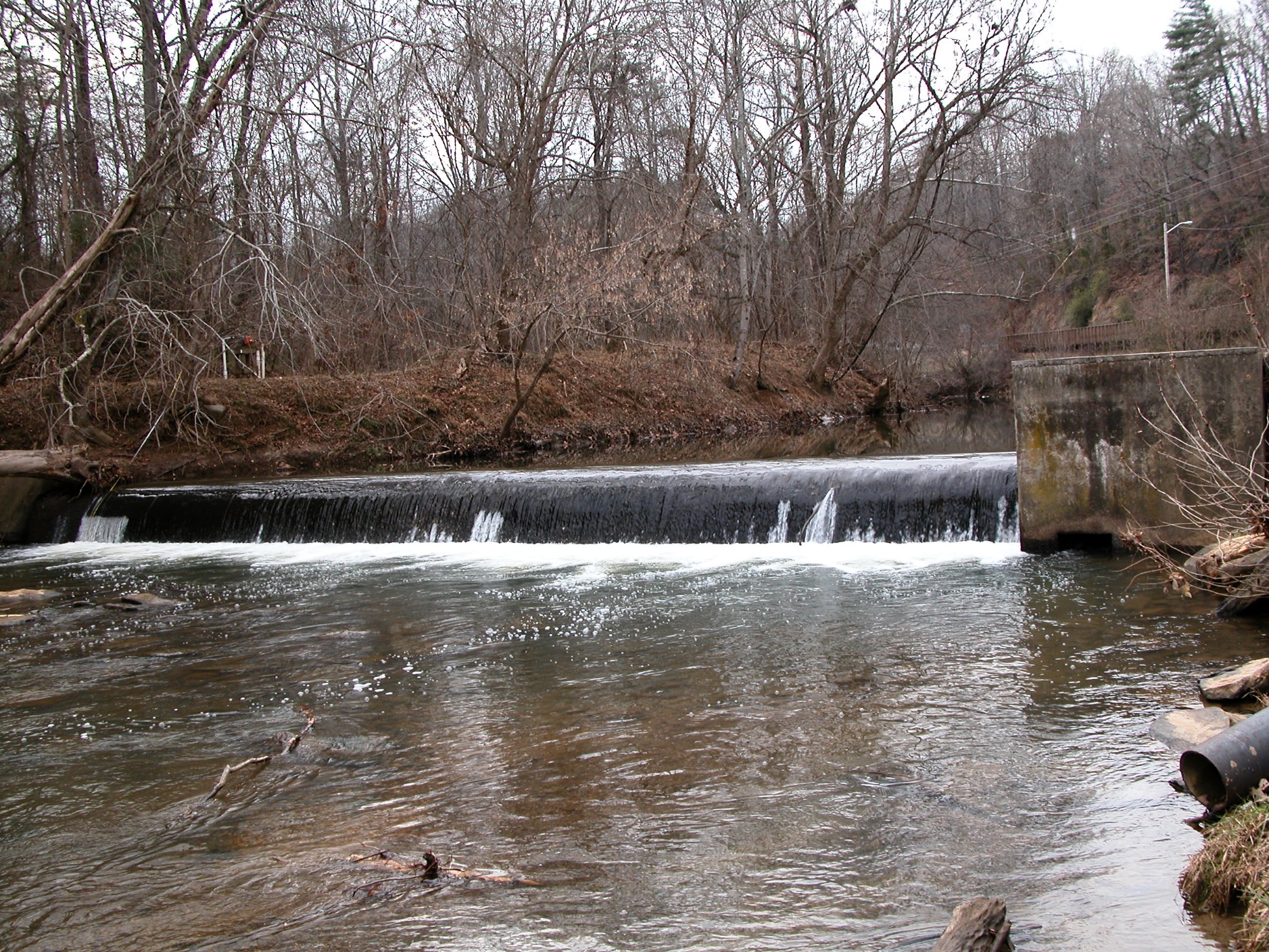 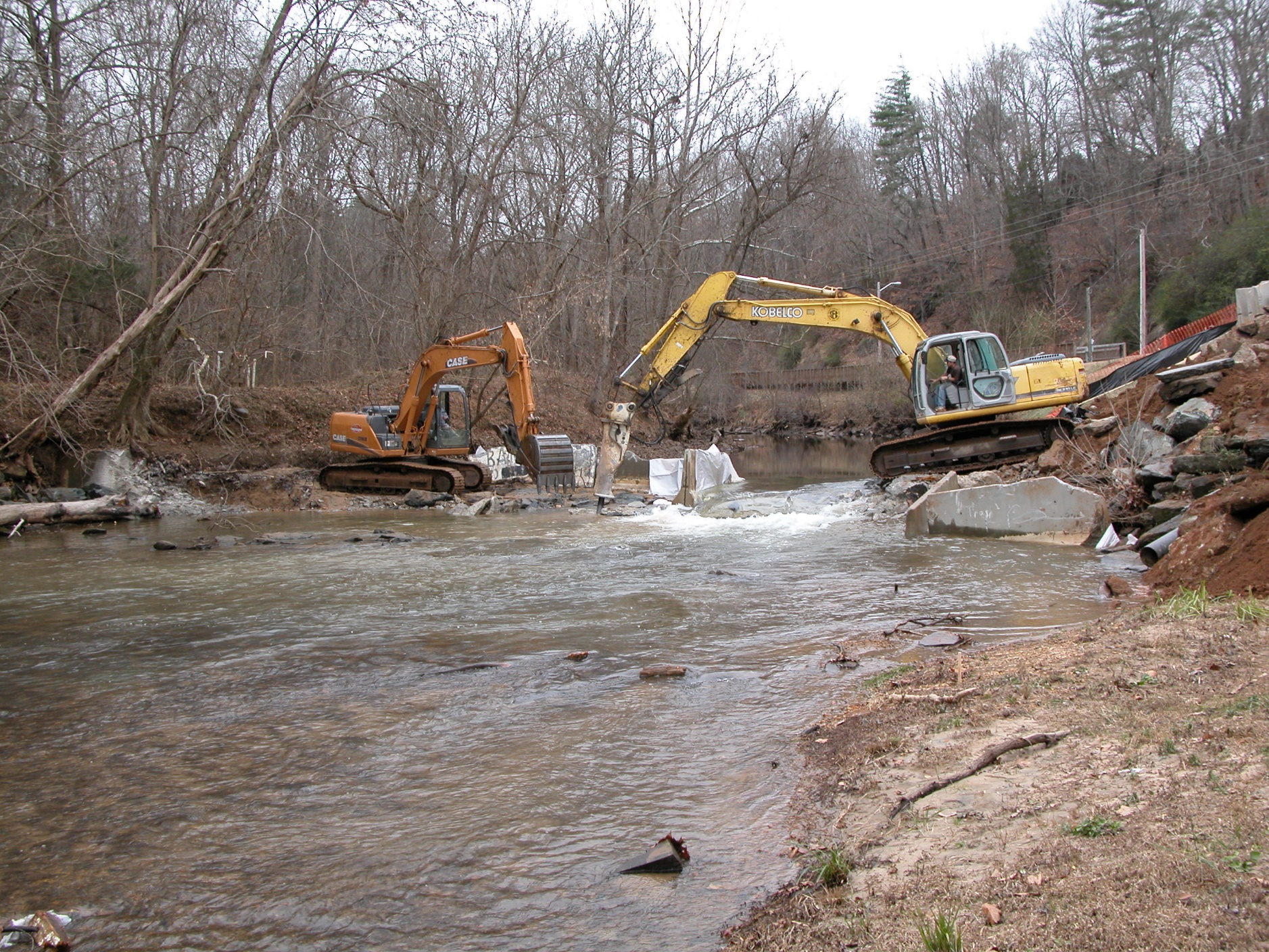 Appomattox River dam will be removed to help
fish, boating
BY JOEY UKROP Richmond Times-Dispatch | Posted: Saturday, July 12, 2014 12:00 am

On Tuesday, the fish migration in the Appomattox River will start moving in the right direction.
Constructed more than 150 years ago, the Harvell Dam in Petersburg is slated for demolition.
The dam, which was used for hydropower during its earliest years, has fallen into disrepair. Rather
than trying to update the Harvell, state and national groups have come together in support of the dam’s
removal.
These groups include the Virginia Department of Game and Inland Fisheries, the U.S. Fish and
Wildlife Service, the National Oceanic and Atmospheric Administration, American Rivers, the
Harvell Dam Corporation and the city of Petersburg.
Alan Weaver, the game department spokesman, said the project will help restore breeding areas for
migratory fish. This change will open 127 miles of upstream habitat for species such as the American
and Hickory shad, American eel and river herring.
After the dam had sat idle for close to six years, the Virginia Hydrogenation and Historical Society
sold it to current owner William Patton.
“When you approach a dam owner, it takes some convincing,” Weaver said. “We ended up having good
cooperation with the owner and the city of Petersburg.”
Patton said when he purchased the dam for $70,000 four years ago, his initial plan was to preserve it.
As one of more than 84,000 outdated dams across the country, the Harvell needed to be demolished,
the state ruled. But Patton remained optimistic and saw the surrounding area as a potential historic
site.
Through the aid of the Wildlife Service’s National Fish Passage Program and NOAA’s Open Rivers
Initiative, the Appomattox will be able to flow naturally once again.
Serena McClain, the American Rivers director of restoration
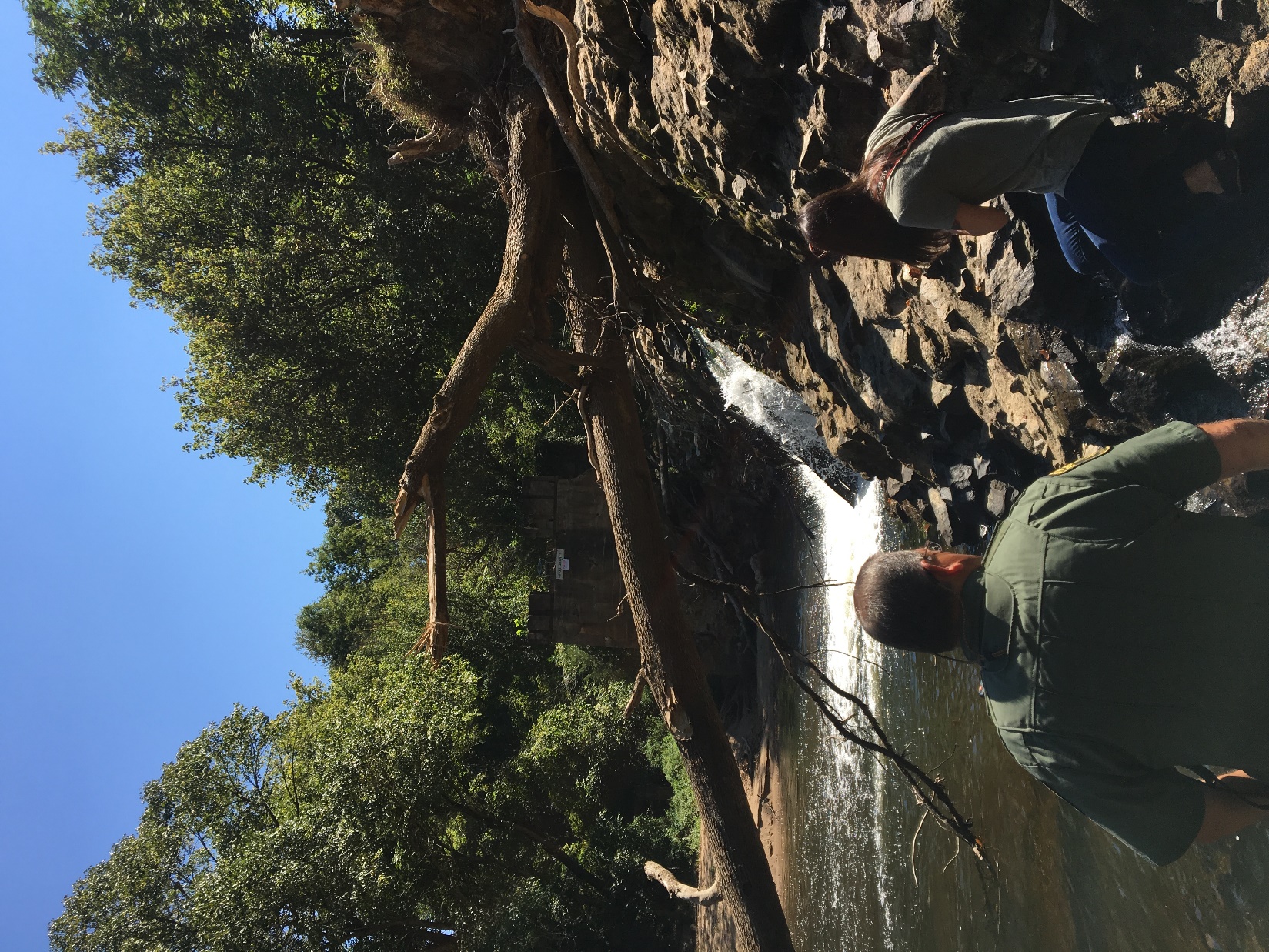 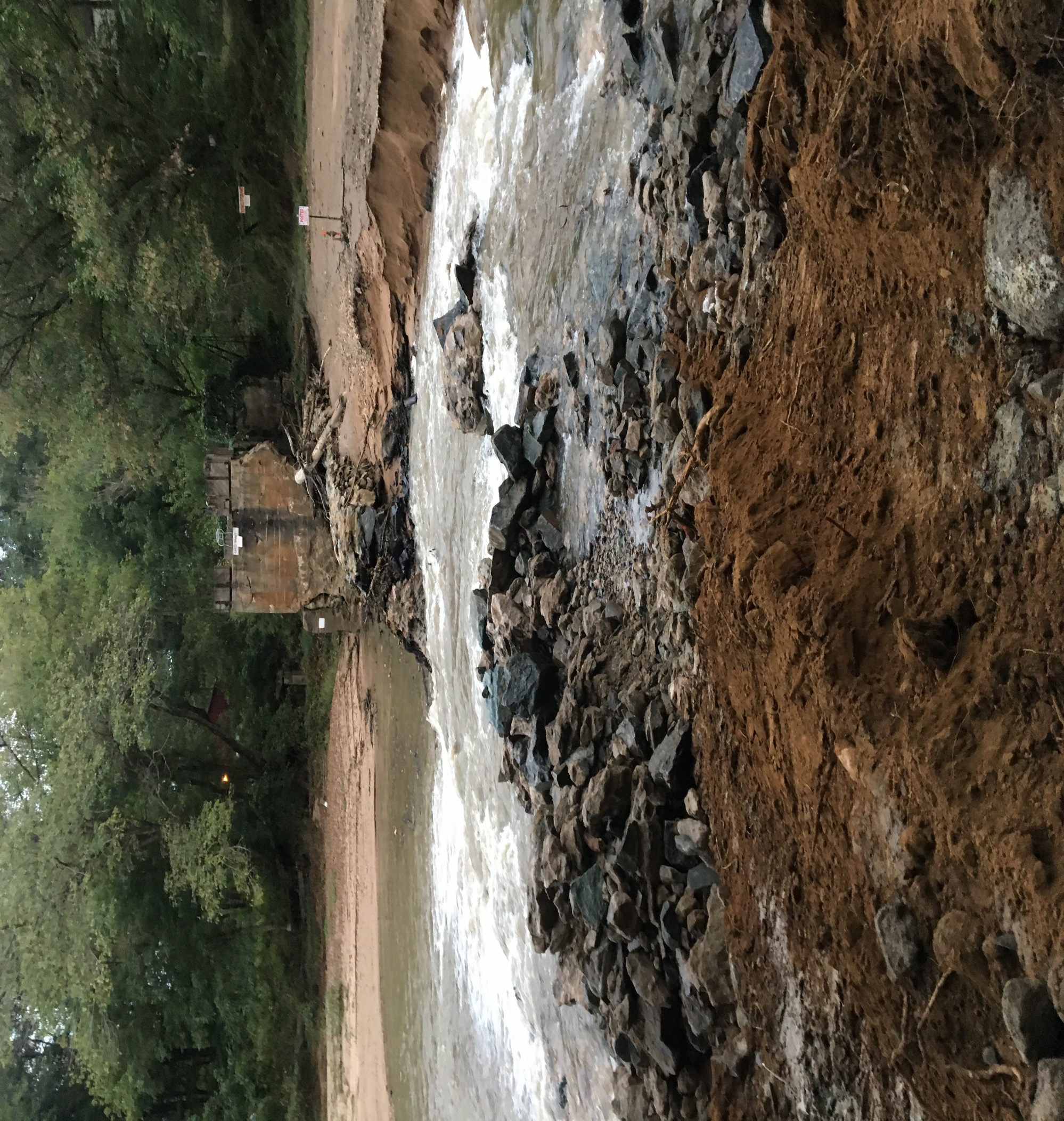 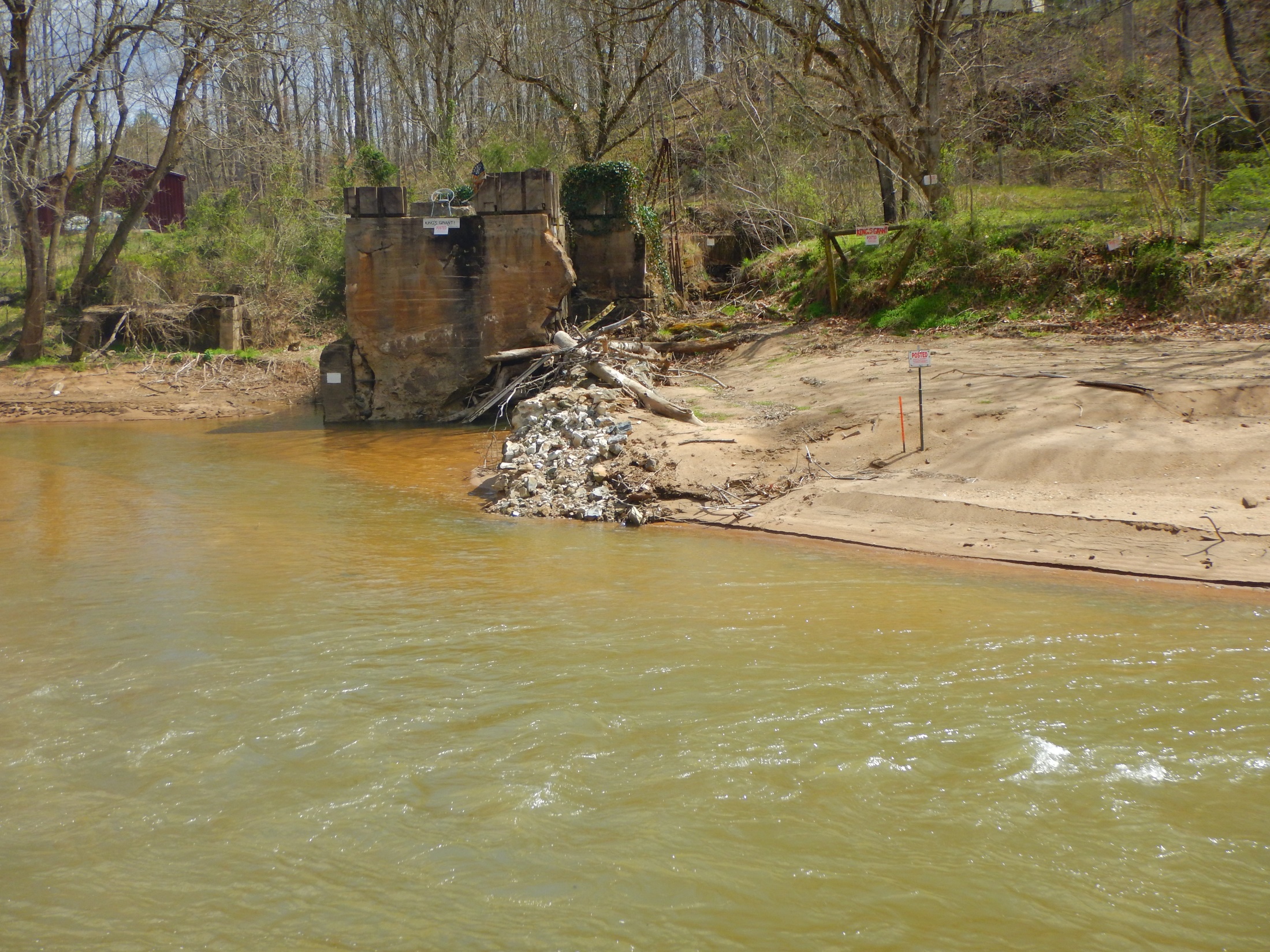 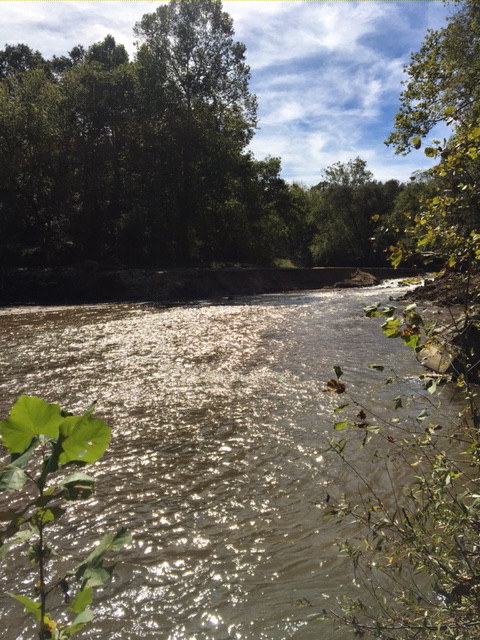 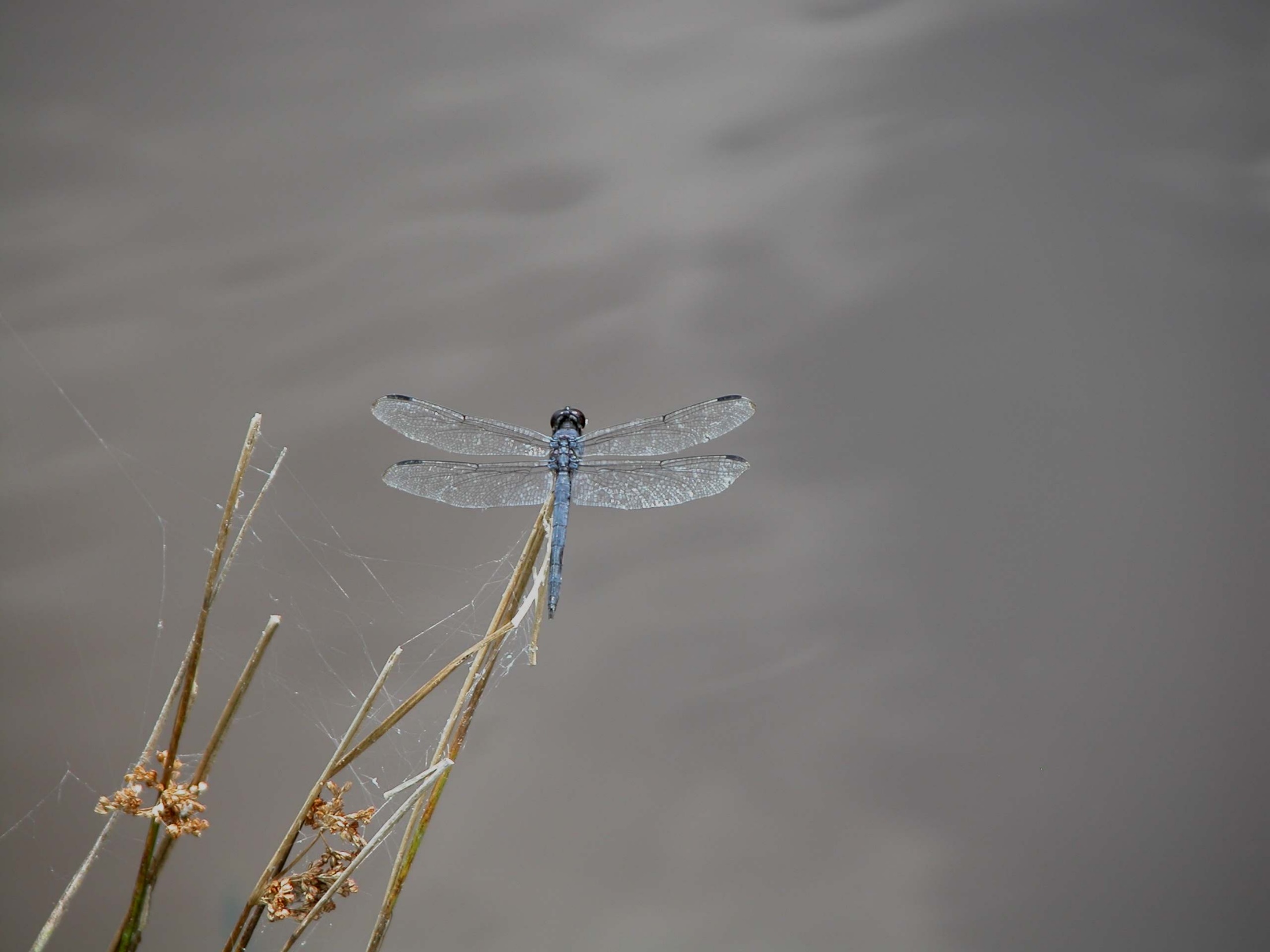